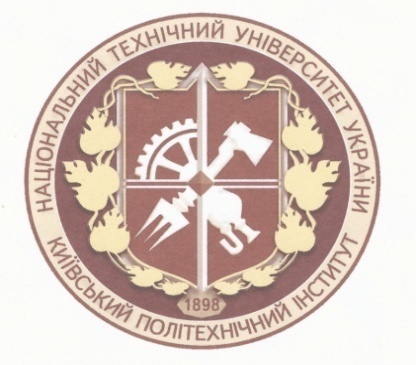 Національний технічний університет України “Київський політехнічний інститут 
імені Ігоря Сікорського”
ПОЄДНАННЯ ФУНДАМЕНТАЛЬНОЇІ ПРАКТИЧНОЇ ПІДГОТОВКИ – ЗАПОРУКА КОНКУРЕНТОСПРОМОЖНОСТІ ВИПУСКНИКІВ
Перший проректор 
КПІ ім. Ігоря Сікорського                        Ю.І.Якименко
http://osvita.kpi.ua
Пріоритетним завданням в сьогоднішніх умовах є забезпечення якісної конкурентоздатної освіти на всіх її рівнях з поєднанням фундаментальної освіти і практичної підготовки на основах визначальної інноваційної складової та  сучасних форм і технологій навчання
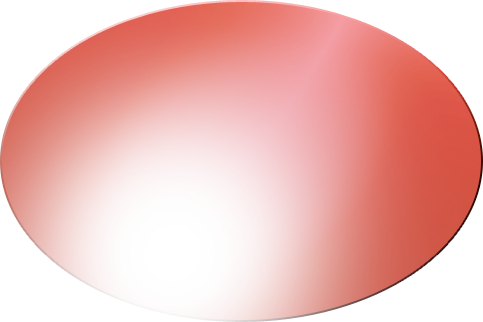 ЯКІСТЬ НАВЧАЛЬНИХ ПРОГРАМ, НАУКОВЕ І МЕТОДИЧНЕ ЗАБЕЗПЕЧЕННЯ
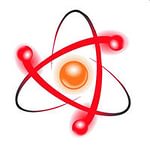 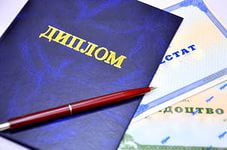 ЯКІСТЬ ПІДГОТОВКИ ФАХІВЦІВ
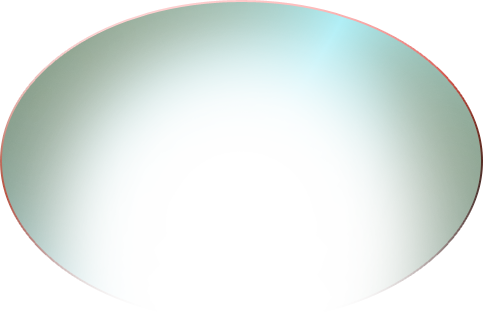 ЯКІСТЬ АБІТУРІЄНТІВ ТА КОНТИНГЕНТУ СТУДЕНТІВ
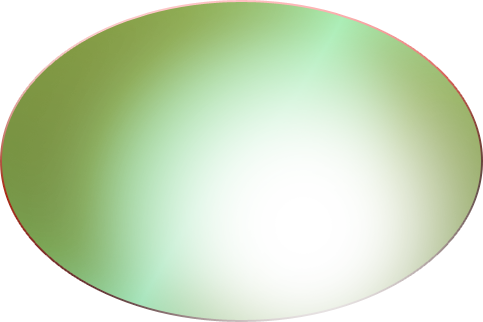 РІВЕНЬ ФІНАНСОВОГО
І МАТЕРІАЛЬНО-ТЕХНІЧНОГО    ЗАБЕЗПЕЧЕННЯ
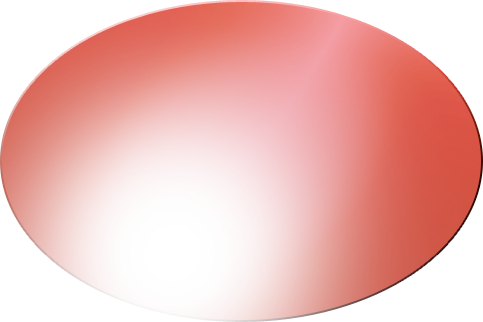 ОСВІТА, 
НАУКА, 
ІННОВАЦІЇ
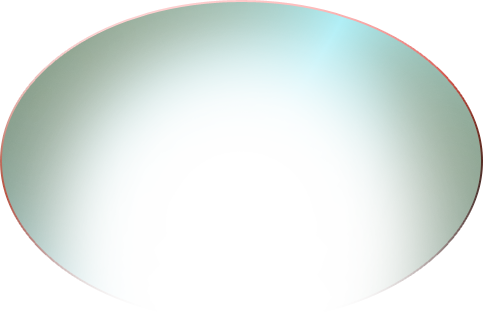 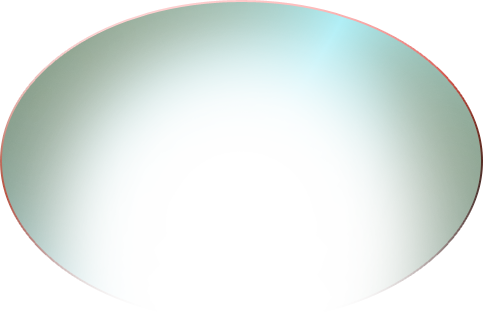 ОЦІНКА ЯКОСТІ ПІДГОТОВКИ ФАХІВЦІВ
ЯКІСТЬ КАДРОВОГО
СКЛАДУ
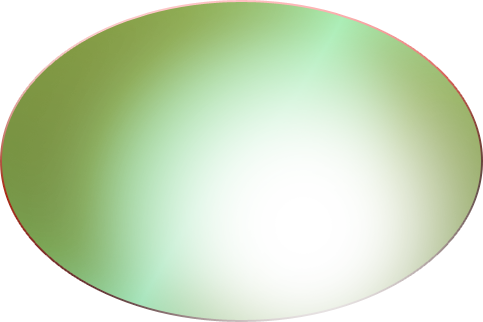 МІЖНАРОДНЕ ОЦІНЮВАННЯ ЯКОСТІ
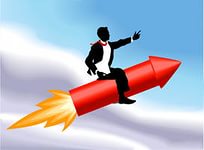 ДИНАМІКА ПРИЙОМУ ЗА ОСТАННІ 6 РОКІВ
* без ІСЗЗІ та іноземців
Показники та структура прийому  на 1-й курс за пріоритетами (на основі ПЗСО)
КОНКУРС ЗА ЗАЯВАМИ У 2017 РОЦІ
Середній конкурс по університету Кср=11,36
6
СЕРЕДНІЙ ПРОХІДНИЙ БАЛ ПО ФАКУЛЬТЕТАХ
Середній прохідний бал по університету - 161,25
7
Комплексний показник прийому
Аналіз результатів прийому на 1-й курс, за рекомендацією Методичної ради університету, проводився з використанням комплексного показника прийому (КПП).
     КПП враховує:
 попит на спеціальність (спеціалізацію), який характеризується конкурсом за заявами;
 якість контингенту, яка характеризується прохідним балом;
 обсяг прийому, який визначається кількістю зарахованих вступників.
     КПП розраховується за формулою:
КПП = Nзаяв(с) · ВПБ,
де Nзаяв(с) – кількість заяв у сотнях;
ВПБ = ПБ/100 – відносний прохідний бал ЗНО.
     КПП притаманна адитивна властивість, тобто КПП вищого рівня ієрархії визначається як сума КПП нижчого рівня (КПП зі спеціальності є сумою КПП зі спеціалізацій; КПП факультету є сумою КПП відповідних кафедр тощо).
Розподіл структурних підрозділів університету за комплексним показником прийому (ПЗСО)
ЗАГАЛЬНА ХАРАКТЕРИСТИКА ПРИЙОМУ У 2017 р.
10
* без ІСЗЗІ та іноземців
11
2017- 2018 навчальний рік
Система доуніверситетської підготовки КПІ ім. Ігоря Сікорського
(основні показники станом на 03.03.2018 р.)
ПІДРОЗДІЛИ
Підготовчі курси 
ІМЯО КПІ ім. Ігоря  Сікорського 
на базі університету
Форми навчання: вечірня, очно-заочна
N1=1287
ВІДДІЛЕННЯ ЛІЦЕЙНИХ КЛАСІВ
Провідні ліцеї міста Києва
N2=377
Провідні ліцеї та гімназії 
в регіонах України
N3=406
Σ=2070
Загальна кількість слухачів
Розподіл чисельності слухачів 
підготовчих курсів ІМЯО 
КПІ ім. Ігоря Сікорського
 на факультетах та в інститутах
(2017 – 2018 навчальний рік)
ПРИВАБЛИВІСТЬ ДЛЯ ВСТУПНИКІВ
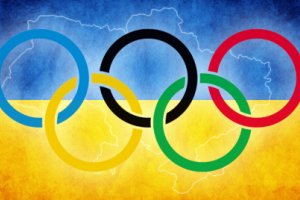 ВСЕУКРАЇНСЬКІ ОЛІМПІАДИ
КПІ ІМ. ІГОРЯ СІКОРСЬКОГО З
 МАТЕМАТИКИ, ФІЗИКИ,
ХІМІЇ ТА БІОЛОГІЇ

Переможцям - до 20 додаткових балів 
до відповідного сертифіката ЗНО
 (для вступників на основі ПЗСО
 на спеціальності, зазначені
 у додатку 2 до Умов прийому)
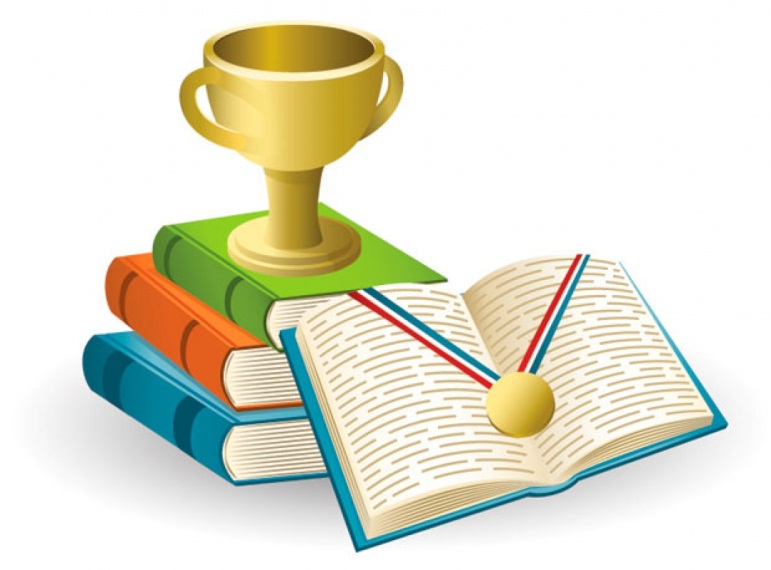 ЗАГАЛЬНОУНІВЕРСИТЕТСЬКІ ДНІ ВІДКРИТИХ ДВЕРЕЙ
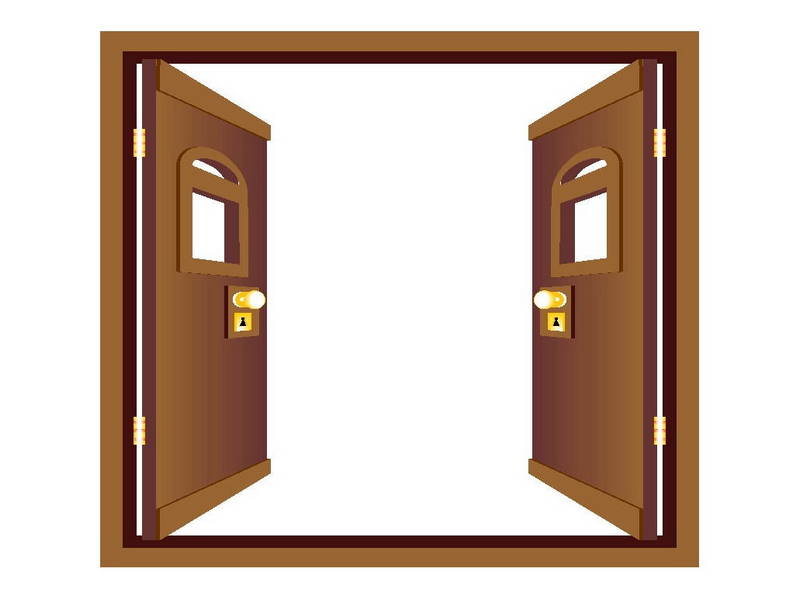 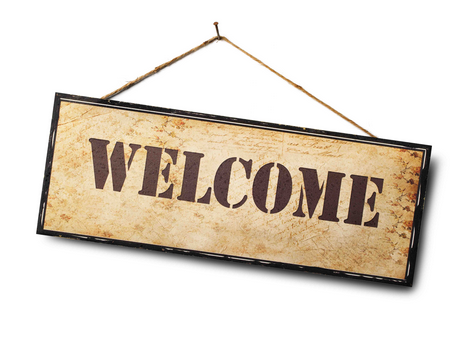 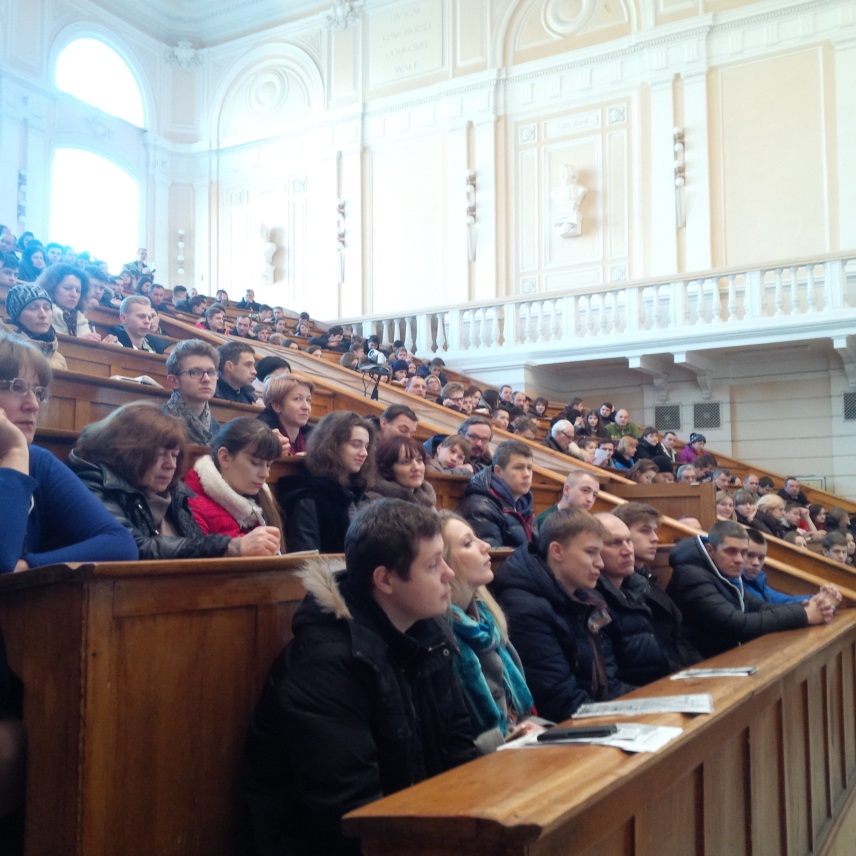 16 грудня 2017 р.
та
10 лютого 2018 р.
Основні завдання забезпечення якості     АБІТУРІЄНТІВ:
   Залучити всі факультети/інститути і кафедри до профорієнтаційної роботи у середніх навчальних закладах всіх типів і регіонів з представленням переваг якісної інноваційної освіти та конкурентоспроможності випускників університету.
   Розширити систему довузівської підготовки, включивши до неї всі факультети/інститути.
   Посилити співпрацю з МАН, організовувати олімпіади, виставки, творчі конкурси, центри науково-технічної творчості, зокрема в рамках Програми «Майбутнє України». 
   Створити базу даних школярів-учасників для індивідуальної роботи з ними та залучення до заходів кафедр/факультетів/інститутів університету.
Вхідним ректорським контролембуло охоплено:
Математика
Фізика
хімія
4086
студентів
3530
студентів
209
студентів
7834
роботи РК
197 груп респондентів
Пілотний проект
21
студент
Українська мова
(Студенти іноземці)
Якість залишкових шкільних знань 
з математики, фізики та ХІМІЇ
студентів 2017 року вступу (1 курс) 
(усереднено по університету)
2014
2015
2015
2014
Якість залишкових шкільних знань 
з математики по інститутам та факультетам КПІ ім. Ігоря Сікорського
2017
2016
2015
2014
КПІ
Якість залишкових шкільних знань 
з фізики по інститутам та факультетам КПІ ім. Ігоря Сікорського
2014
2015
2017
2016
КПІ
Адаптаційними курсамибуло охоплено:
Математика
Фізика
240
студентів
355
студентів
Атестація
137
СЕРТИФІКАТІВ 
з додатковими балами
Порівняння (якість%)
навчальних досягнень першокурсників, які прослухали Адаптаційний курс
з      математики     та     фізики
математики
фізики
СХЕМА ЗАБЕЗПЕЧЕННЯ ЯКОСТІ АБІТУРІЄНТІВ І ФОРМУВАННЯ СТУДЕНТСЬКОГО КОНТИНГЕНТУ РІВНЯ «БАКАЛАВР»
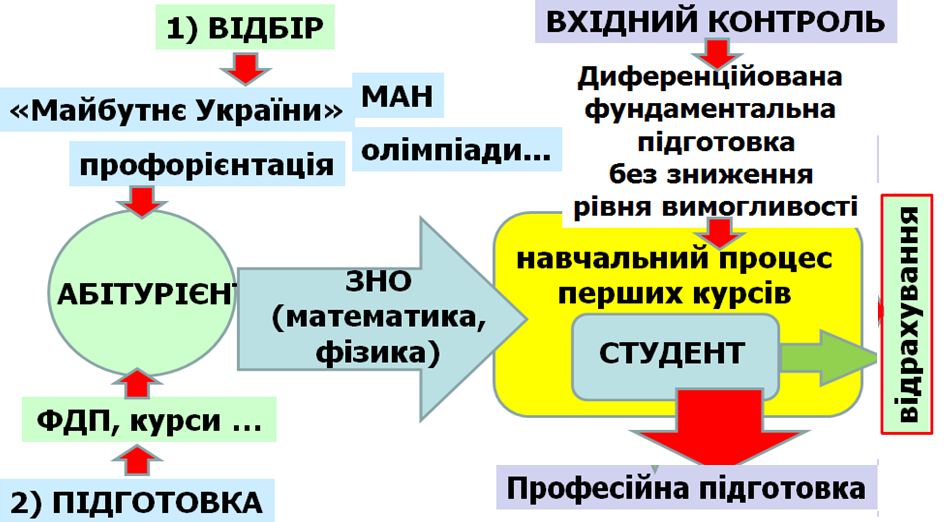 (математика, фізика, ін. мова)
Основні завдання забезпечення якості фундаментальної підготовки на рівні «БАКАЛАВР»:

   Удосконалити систему вхідного тестування з математики, фізики, хімії та іноземної мови як елементу об’єктивного оцінювання рівня першокурсників.
   Забезпечити достатній рівень фундаментальної підготовки бакалаврів, зокрема з використанням адаптаційних курсів з фізики/математики.
   Впроваджувати систему формування траєкторій професійної підготовки, що враховує побажання студенів, і виходить на індивідуальну (інноваційну) програму підготовки.
   Мовна підготовка з виходом на В1.
Ректорським контролембуло охоплено:
Математика
Фізика/хімія/економіка
Іноземна мова
3125
студент
2782/172/193
3350
студентів
10053
робіт РК
251 група респондентів
Пілотний проект
225
студентів
93
студенти
Гуманітарний напрямок
Студенти іноземці
Загальний рівень професійної підготовки випускників КПI ім. Ігоря Сікорського
Зв’язок Професійних та Освітніх стандартів
Освітня сфера
Роботодавці(по областях діяльності)
ОсвСтандарт
ЗСК
К_осв
Кр
ПС
ООП
ОП ОЗ
НП
РобОПр
ПС – професійний стандарт;
Кр – вимоги до Компетентностей робітника в області конкретного виду економічної (професійної) діяльності, зафіксовані в  ПС;
Косв – компетентності випускника освітнього закладу, які він повинен мати на виході;
ОсвСтандарт – освітній стандарт;
ООП – обов’язкова освітня програма;
ОП ОЗ – оcвітня програма освітнього закладу (варіативна частина)
НП – навчальні плани,
РобОПр – робоча освітня програма 
ЗСК – зона спряження компетенцій
Слайд ІТ конференції
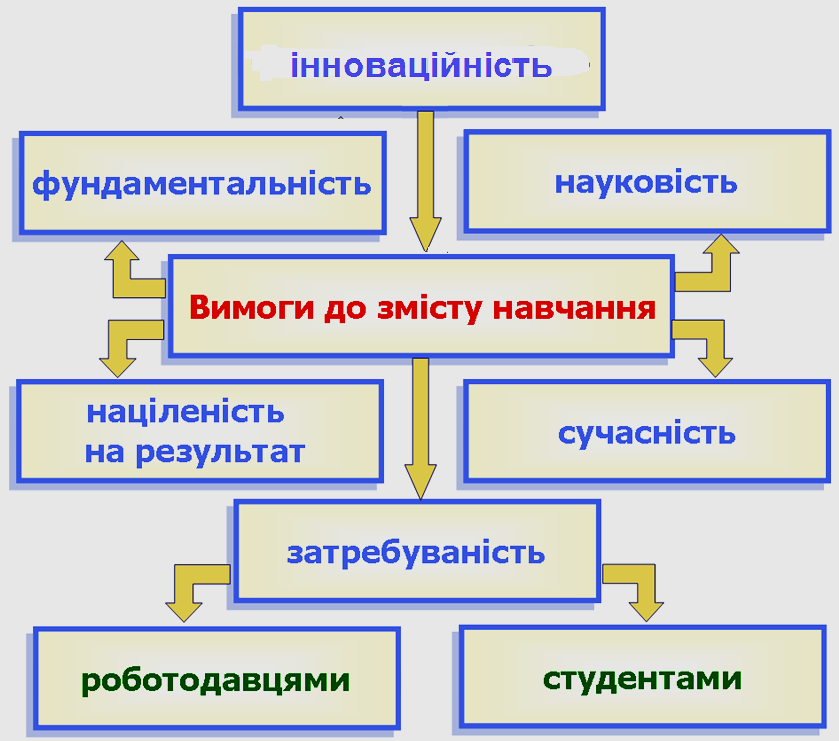 Стратегія формуваннязмісту освіти
Перехід до інноваційної форми підготовки фахівців, яка базується на масовому залученні студентів до науково-інноваційної роботи починаючи з рівня «бакалавр»
Оптимізація переліку дисциплін, виходячи з їх необхідності і забезпечення фундаментальної складової, наукоємності, міждисциплінарності
Забезпечення вибірковості дисциплін та їх циклів (мінімум 25%=10%+15%)
Формування наукової та професійної складових освітніх програм (до 40%)
Етапи інноваційної моделі підготовки
І ЕТАП – рівень «бакалавр»

   Залучення мотивованої молоді до    участі в науково-інноваційній роботі, в науково-технічних гуртках, центрах і проектах
ІІ ЕТАП – рівень «магістр»

   Залучення всіх студентів до науково-інноваційної діяльності у відповідності до реальної наукової тематики кафедр – факультетів/інститутів
університету
Складові інноваційної підготовки фахівців
Навчальні плани
Курсові проекти, бакалаврські роботи, магістерські дисертації
Стандарти освіти,
освітні програми  бакалаврів, магістрів, PhD
Практична підготовка,спільні 
наукові центри, 
бази практик,
наукова тематика
Програми навчальних дисциплін
освіта
наука
Підготовка кандидатів наук за інтегрованимипланами (магістр – PhD)
Стартап-проекти
інноватика
Науково-інноваційна  робота студентів
Магістри 
двох 
спрямувань
Міжнародна інтеграція
Зменшення кількості дисциплін у навчальних планах підготовки бакалаврів
Методика визначення дисциплін вільного вибору (2017/18 н.р.)
1 н/д
1 блок СЕГ н/д
каф. #1
1 семестр
2017/18 н.р.
1 н/д
2 блок СЕГ н/д
каф. #2
2-7  семестри
1 н/д
3 блок СЕГ н/д
каф. #3
1 н/д
M-й блок н/д
каф. #M
N-й блок н/д,
що визначають 
спеціалізацію
група н/д
25 кр. min
Кількість дисциплін вільного вибору при підготовці бакалаврів за інженерними спеціальностями
Навчальні СЕГ-дисципліни за вибором студентів (98)
Інженерна психологія
Психологія праці
Психологія безпеки
Психологія професійної успішності та лідерства
Ергономіка і дизайн
Психологія соціальної відповідальності інженера
Психологія соціальної роботи
Соціальна психологія
Юридична психологія
Психологія здоров’я
Мистецтво шрифту та орнаменту
Психологія спорту
Психологія конфлікту
Економічна психологія
Екологічна психологія
Психологія та методика викладання фахових дисциплін у вищій школі (для магістрів ) та ін.
Згруповані у 7 блоків: 
5 закріплені за 
профільними кафедрами;
2 блоки визначаються 
окремо
Обрання студентами вибіркових дисциплін
в системі «ЕК» на 2018/19 н. р.
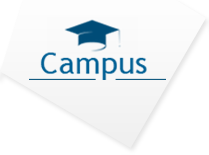 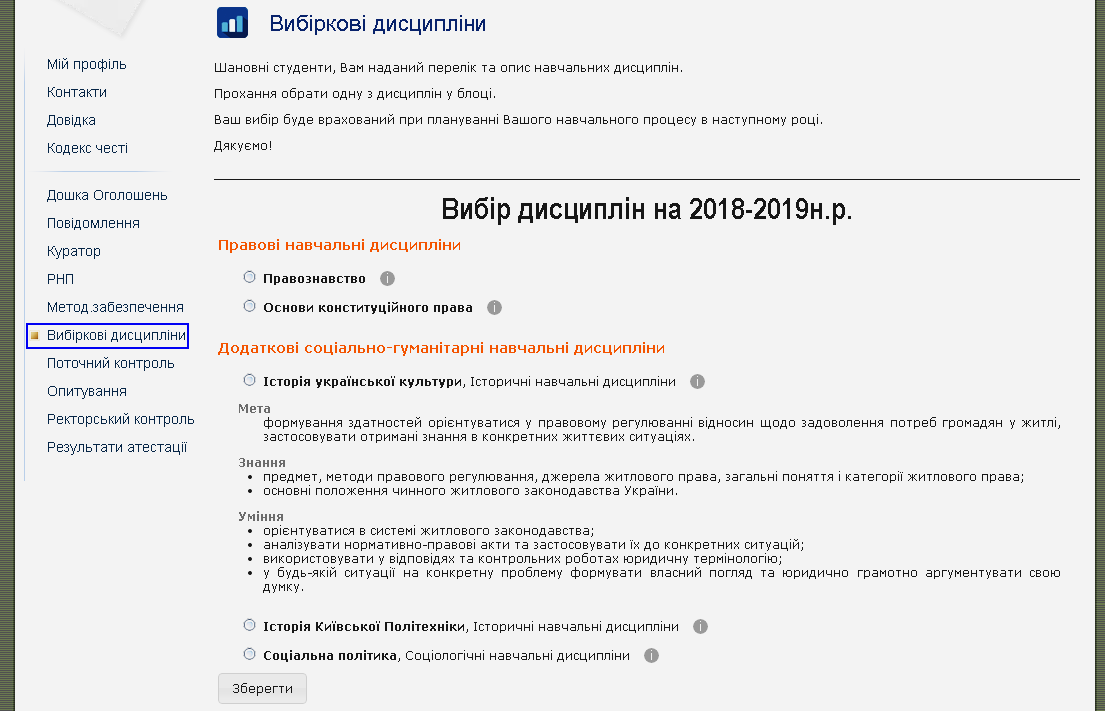 Кабінет студента
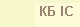 23667 здобувачів ВО
Перехід до активного двостороннього діалогу «викладач - студент»
Ставлення
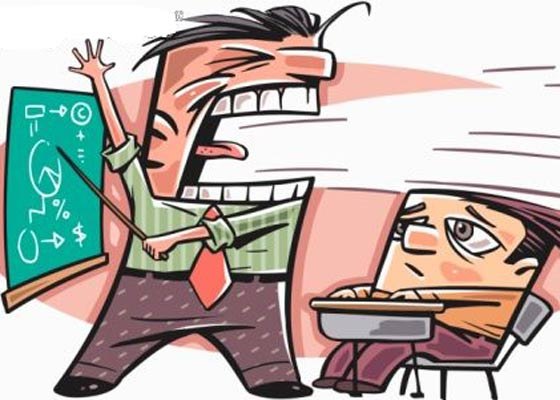 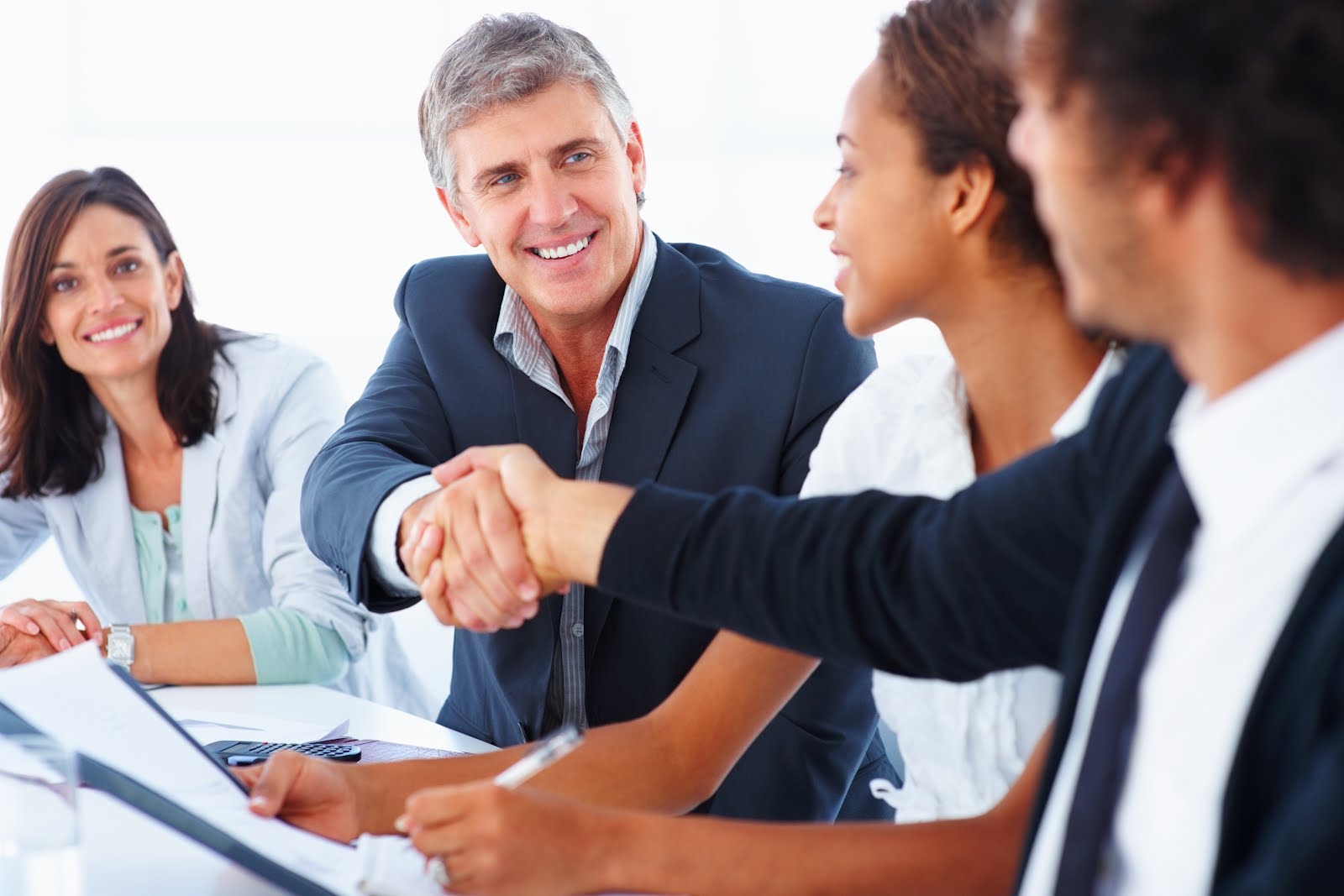 + сучасні форми навчання + інформаційно-комунікаційні  технології
2296 НПП
Нові форми, технології, напрями розвитку та організації освітнього процесу
Підготовка англійською
Змішане навчання
Інноваційна модель підготовки
Якісна матеріальна база
Дуальна освіта
Організація навчального процесу 
на основі модулів Е-КАМПУСУ
ВПРОВАДЖЕННЯ ЗМІШАНОЇ
ФОРМИ НАВЧАННЯ
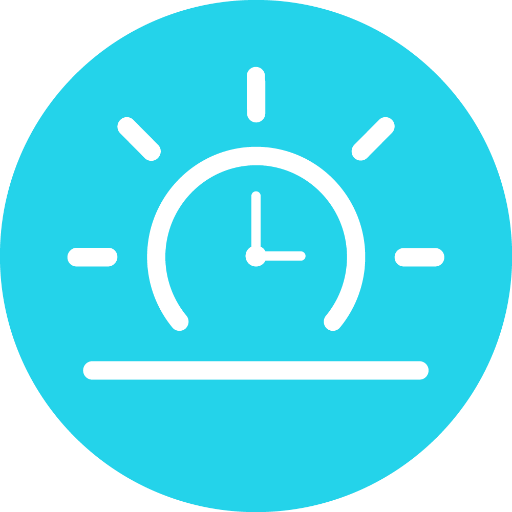 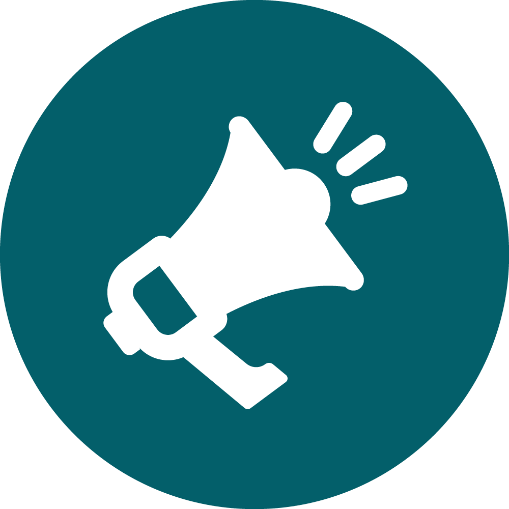 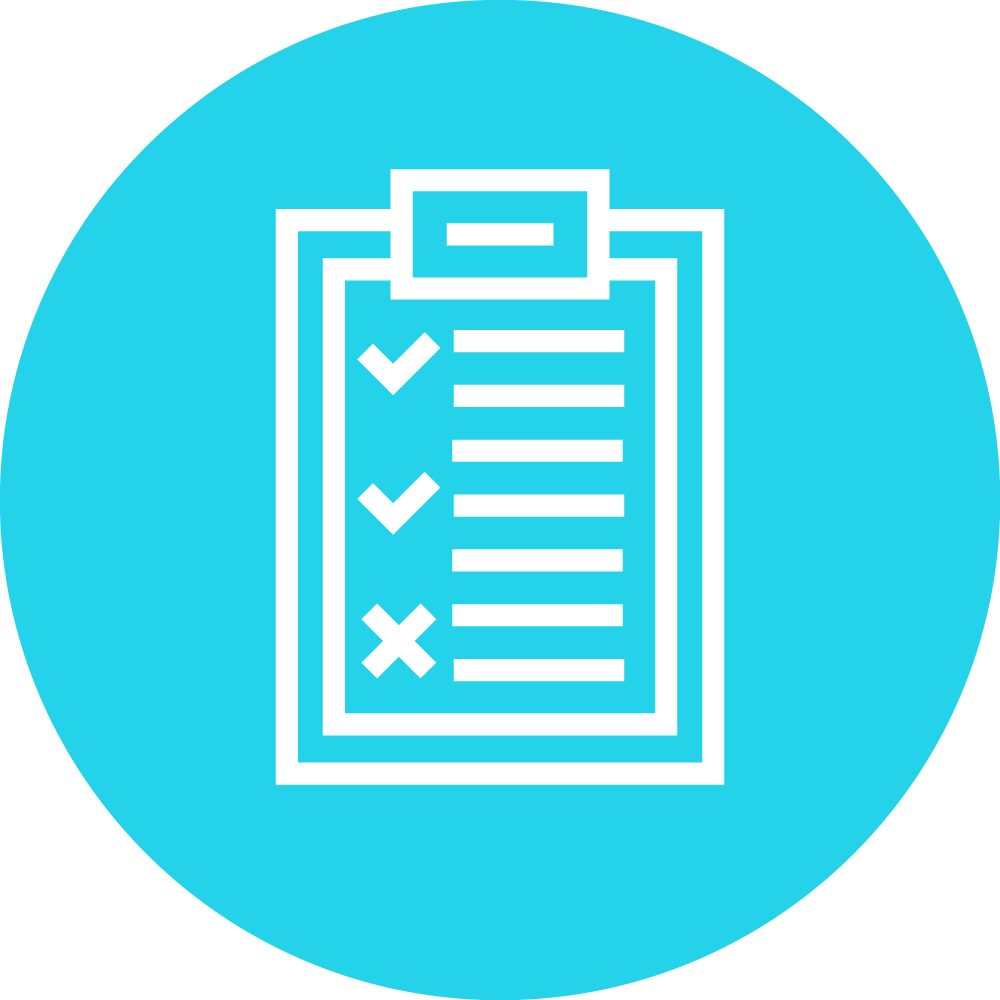 Покращити якість. 
Збалансувати
 обсяги педнавантаження
Спонукати і зацікавити  студентів до самостійної роботи
Реалізувати права студентів
на вибір дисциплін
Дисципліни, що впроваджені
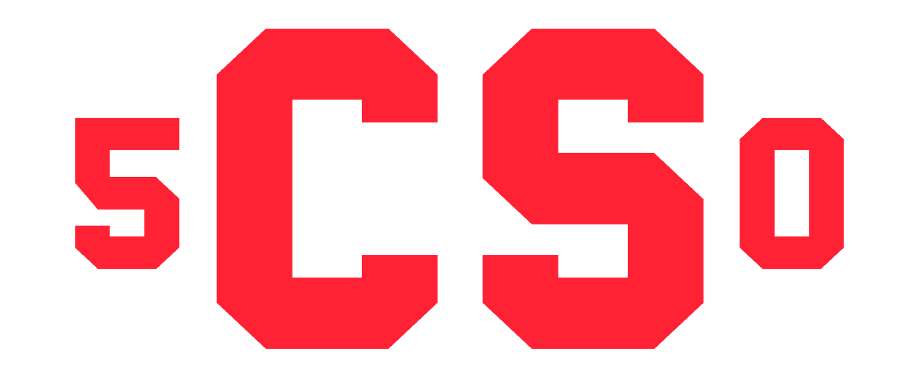 1. IT-напрям
2. Економічний напрям:
«Як створити стартап» – Stanford University
«Підприємництво» – Олексій Геращенко
«Основи економіки» – Олексій Геращенко
3. Професійні дисципліни:
«Філософія для непрофільних факультетів»
«Аналогова та цифрова схемотехніка»
«Фізико-технічні основи електроніки»
Дисципліни, що впроваджені
4. Комунікації та журналістика:
«Цифрові комунікації в глобальному просторі»
«Інтернет-журналістика»
5. Загальноосвітні предмети:
«Дизайн-мислення та інновації» 
- Школа бізнесу Дарден, США
«Критичне мислення для освітян»
МАГІСТР - фахівець у сфері інноваційної економіки, здатний комплексно поєднати дослідницьку, проектну і 
підприємницьку діяльності, орієнтовані на створення високоефективних виробничих структур, що стимулюють зростання  і розвиток різних сфер соціальної діяльності
Організація інноваційної підготовки магістрів
Мотивація студента 
та керівників
Рейтингування НПП
Організація власного бізнесу
Оволодіння сучасними знаннями та технологіями
Підвищення кваліфікації в МІПО
Курс: «РОЗРОБЛЕННЯ СТАРТАП-ПРОЕКТУ»
Підприємці
Студент-магістрант
Науковий керівник
SCh
Розділ магістерської дисертації
Стартап-проект
ПРИЙОМ ЗДОБУВАЧІВ СТУПЕНЯ МАГІСТР У 2017 р.
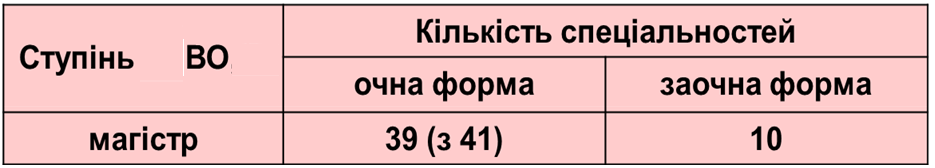 41 (з 42)
30 (з 42)
44
ЧАСТКА ВСТУПНИКІВ У МАГІСТРАТУРУ З ІНШИХ ЗВО у 2017 році
Зараховані:
Подано заяв:
КПІ 
ім. Ігоря Сікорського -  89,5 %
Інші ВНЗ – 10,5 %
(864 заяви)
КПІ 
ім. Ігоря Сікорського -  93,6 %
Інші ВНЗ – 6,6 %
(214 осіб)
45
Розподіл зарахованих до магістратури
з інших ЗВО по факультетах/інститутах
46
Базові елементи забезпечення інноваційної структури магістерської підготовки
Наукова тематика: 
1) комплексна
2) госп-, держтематика
3) ініціативна
НАУКОВІСТЬ І РЕАЛЬНІСТЬ
Академічна доброчесність+оформ-лення авторських прав
САМОСТІЙНІСТЬ
Розділ маг. дисертації,
стартап-проект
відбір і участь у SCh
ІННОВАЦІЙНІСТЬ
Основні завдання розвитку освітнього рівня МАГІСТР:
Вимогливий конкурсний відбір до магістратури;
Підготовка за інтегрованими навчальними планами;
Врахування в освітній програмі двох спрямувань;
Системоутворюючі курси за спеціальностями і вибіркові траєкторії циклів професійних дисциплін;
Науково-практична робота з зануренням в інноваційне середовище: наукові семінари, презентації, стартап проекти тощо, поєднання наукової, професійної та бізнес складові;
 Мовна професійна підготовка з виходом на В2
Створення постійно діючої системи залучення студентів до науково-інноваційної діяльності: 
* бакалаврів – запрошенням до участі в науковій роботі на кафедрах, а також в навчально-наукових центрах і лабораторіях;
* магістрів – як обов’язкова складова виконання навчально-наукового плану.
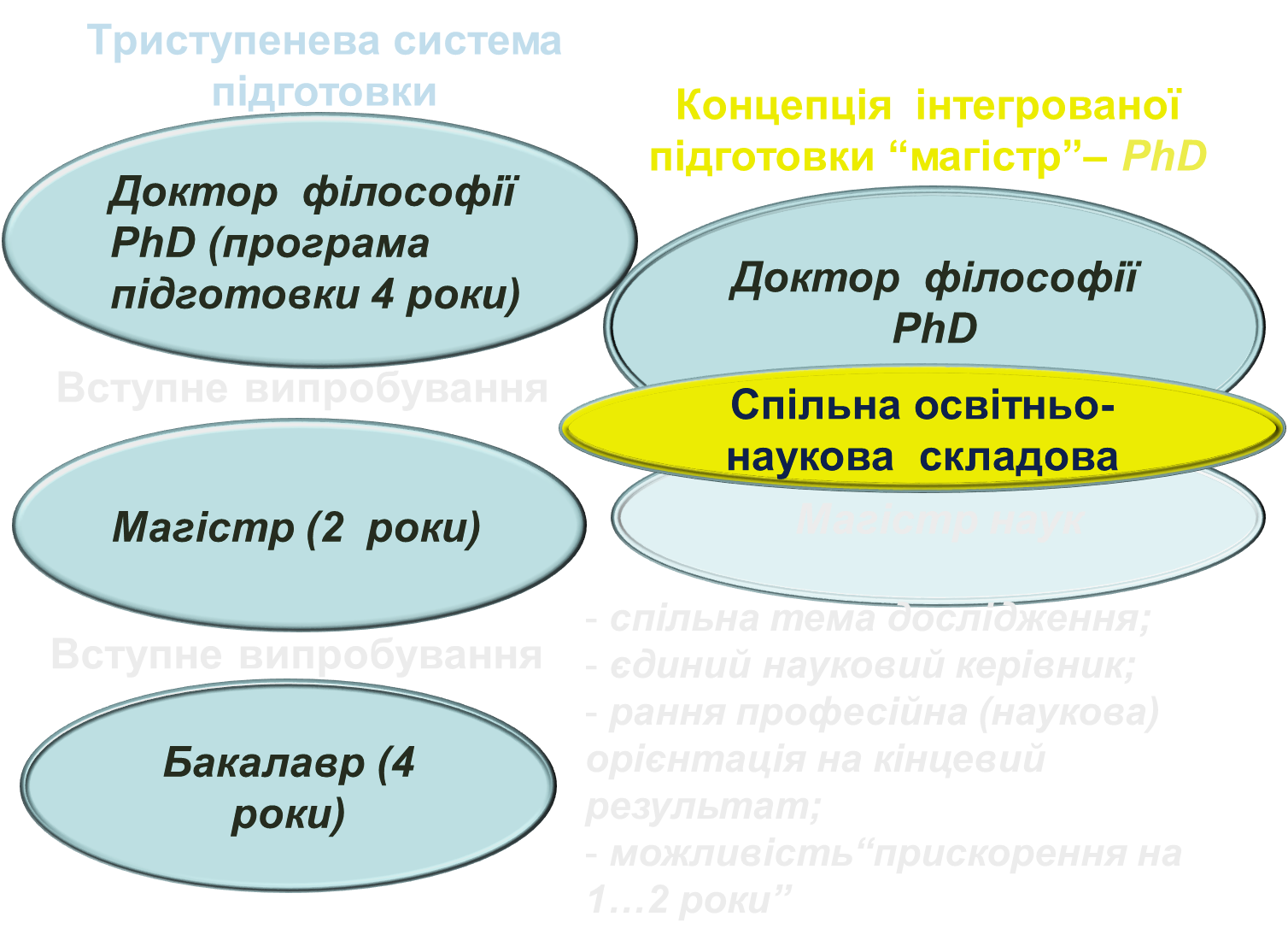 Особливості розвитку освітньо-наукового рівня PhD :
Підготовка за інтегрованими навчальними планами магістр - PhD
Системоутворюючі курси вищого рівня
Самостійна науково-інноваційна робота з виконанням реальних розробок
Представлення наукових результатів на міжнародних конференціях і наукометричних виданнях, участь в розвитку наукової школи за спеціалізацією
 Вдосконалення мовної професійної  підготовки з виходом на навчальний процес
51
Базові підприємства галузей,
 на які працевлаштовані випускники університету
у 2014, 2015, 2016 та 2017 р.
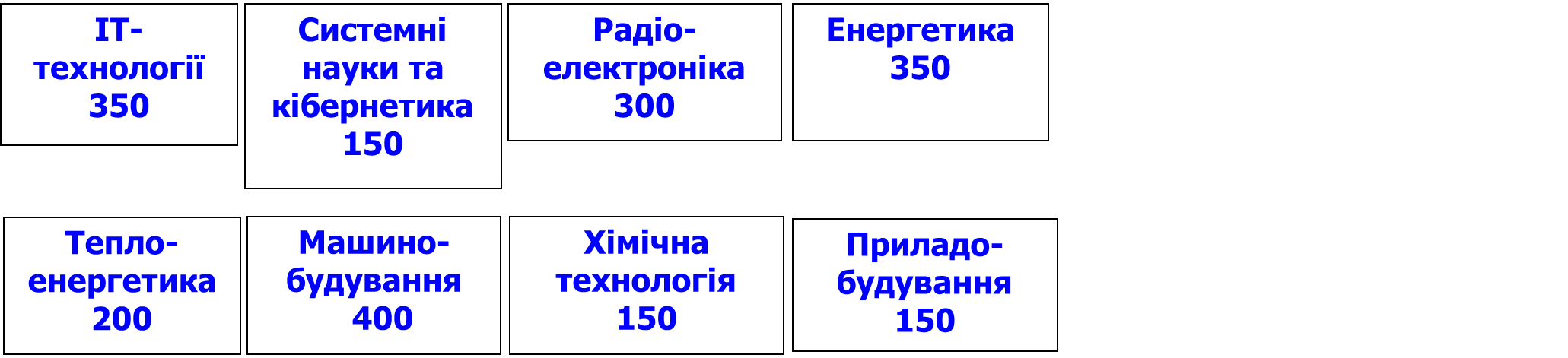 Загалом за чотири роки працевлаштовані близько 11000 фахівців, але задоволено лише 75% запитів. При цьому гострим залишається питання професійної і практичної підготовки
Недоліки професійної підготовки, що знижують
якість роботи випускника КПI ім. Ігоря Сікорського
СТРУКТУРА ПРАКТИЧНОЇ ПІДГОТОВКИ
Курсові проекти/ роботи
Практики
Теоретична та практична підготовка у відповідності з навчальним планом
Лабораторна та експериментальна база КПІ
Провідні компанії, установи, підприємства
ВНЕСОК В РОЗВИТОК М/Т БАЗИ
Дипломний проект
Працевлаштування
Підвищення кваліфікації
ЗАБЕЗПЕЧЕННЯ РІВНЯ 
ПРАКТИЧНОЇ ПІДГОТОВКИ
Професійний стандарт
Дуальна освіта
Узгоджений з роботодавцями навчальний план
Роботодавці
Матеріально-технічна база університету
Підприємства- партнери
Бази практик
Реальні стартап- проекти
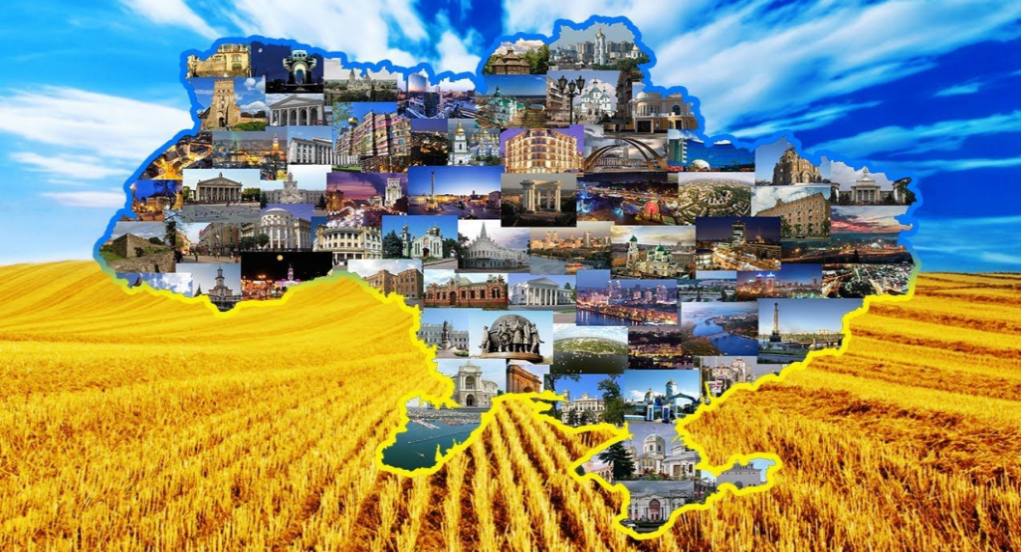 Співпраця з підприємствами
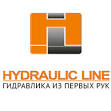 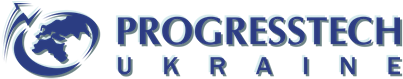 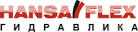 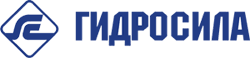 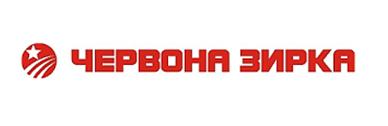 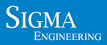 Загальна кількість договорів – близько 2000
Університет має близько 100 діючих комплексних угод, які дають можливість практичної підготовки 100% здобувачам ВО
89 (78%) випускових кафедр мають провідне підприємство-партнер, яке є базовим роботодавцем для випускників
ЕЛЕМЕНТИ ДУАЛЬНОЇ ОСВІТИ
ЗАОЧНА/ВЕЧІРНЯ ФОРМИ НАВЧАННЯ
ПІДВИЩЕННЯ КВАЛІФІКАЦІЇ
ЦІЛЬОВА ПІДГОТОВКА
ДОГОВІР
БАЗИ ПРАКТИК
КПІ 
ІМ. ІГОРЯ СІКОРСЬКОГО
ПІДПРИЄМСТВА-ПАРТНЕРИ
АКАДЕМІЧНІ УСТАНОВИ
Практична підготовка
Теоретична підготовка
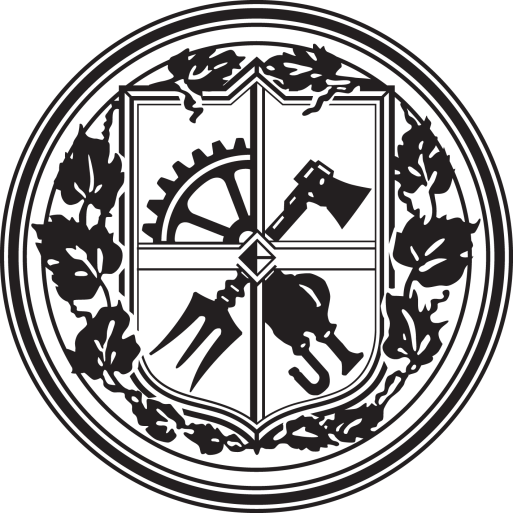 ПРОГРАМА ДУАЛЬНОЇ ОСВІТИ в 
КПІ ім. Ігоря Сікорського
Старт проекта – 2017 р.
Спеціальність підготовки: 131 Прикладна механіка
ОР: магістр
Проф-орієнтаційна робота, пошук талантів по всій Україні
Проведення попереднього професійного відбору
Прийом на посаду інженера
Вступ  в магістратуру
Робота та навчання
Теоретична підготовка
Практична підготовка
Загально-освітня база
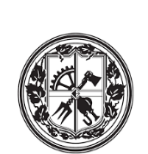 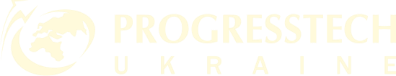 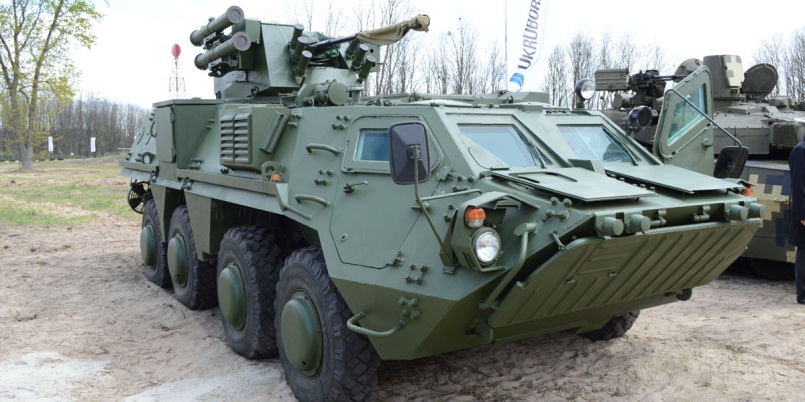 Цільова підготовка фахівців для ДК «Укроборонпром»
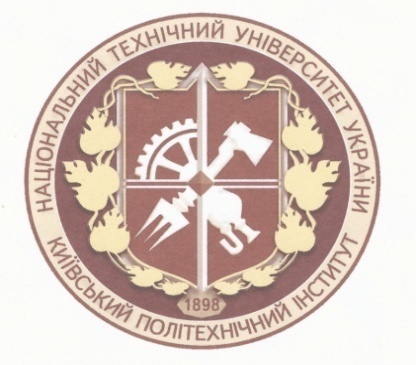 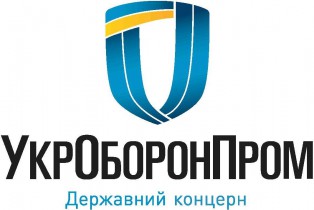 УГОДА
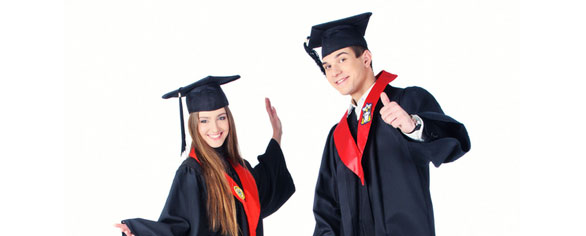 Магістерська програма підготовки за спеціалізацією «Управління в сфері військово-промислового комплексу»
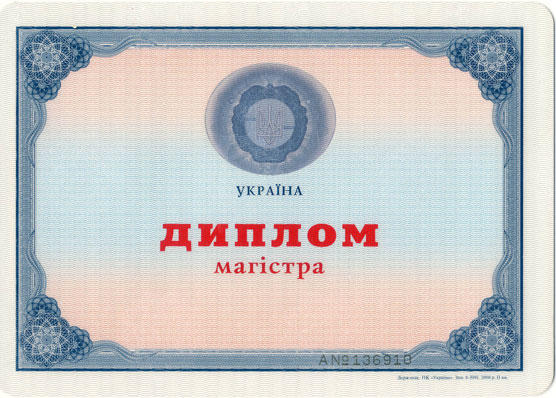 Участь підрозділів в SCh
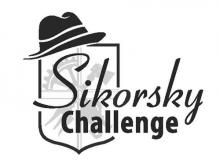 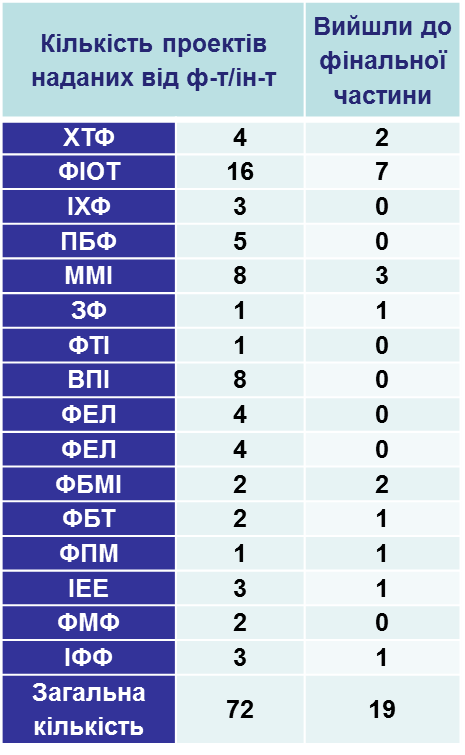 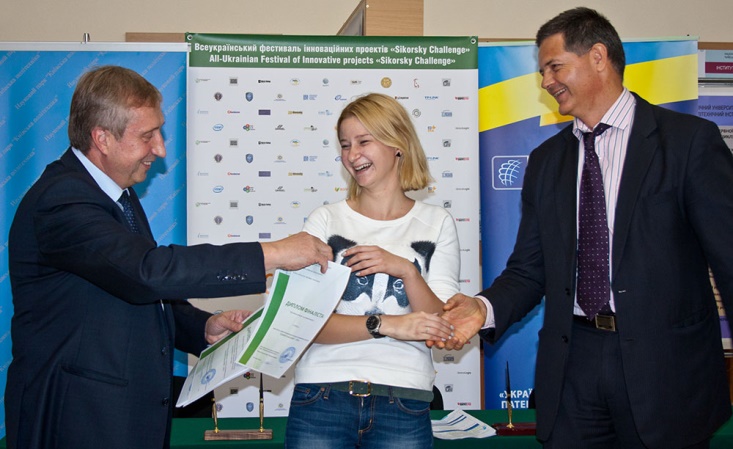 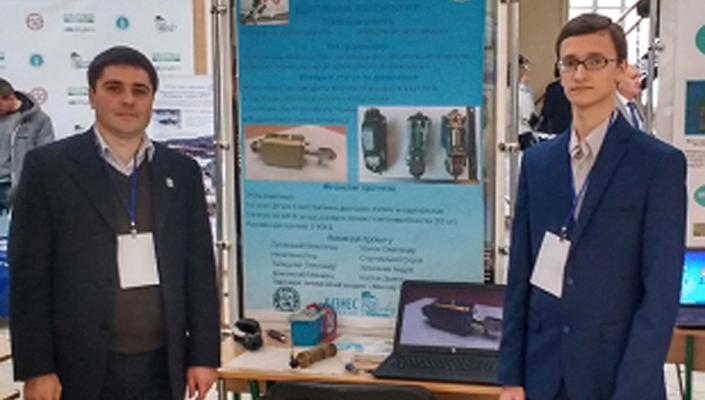 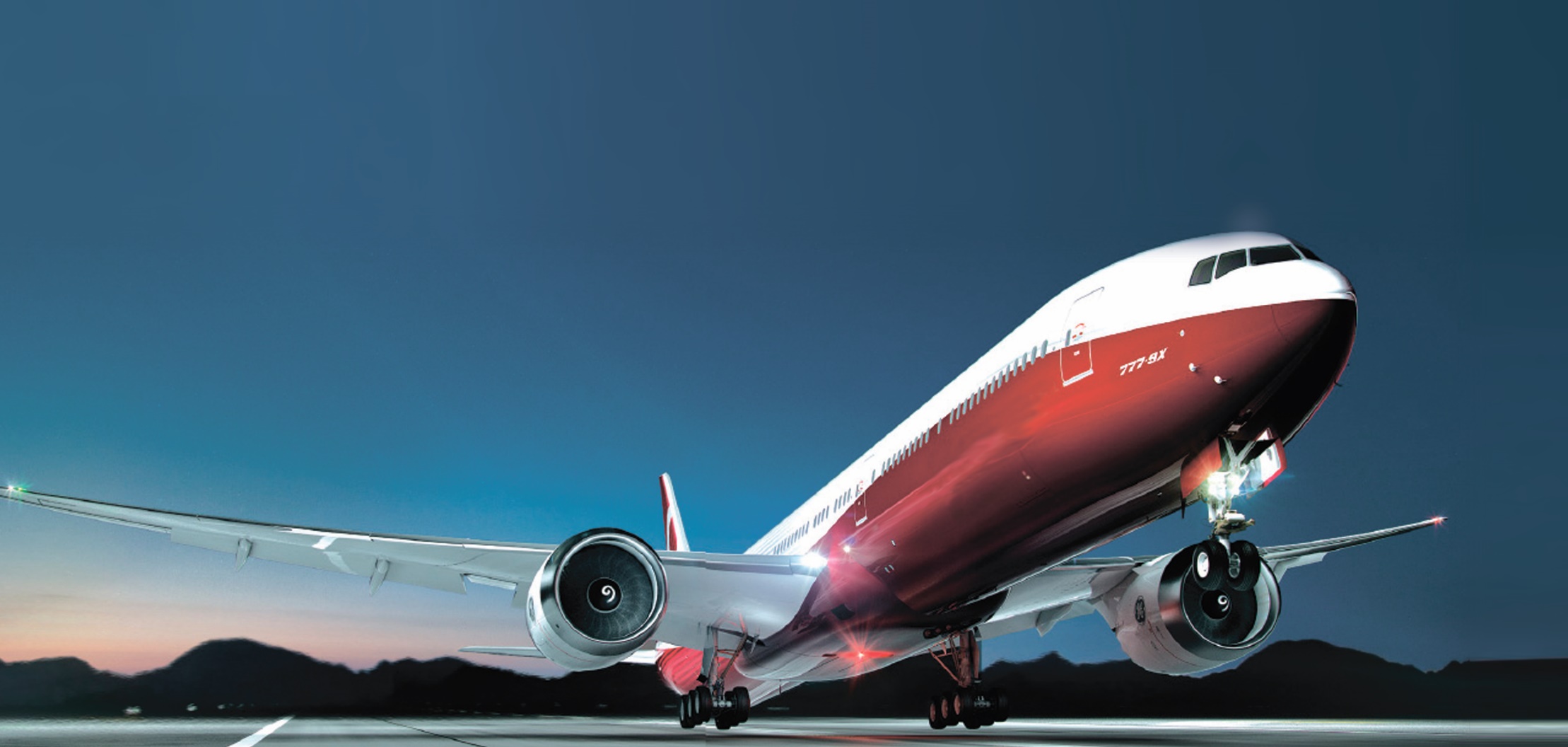 Всеукраїнський фестиваль
інженерних талантів 
«Future of Ukraine»
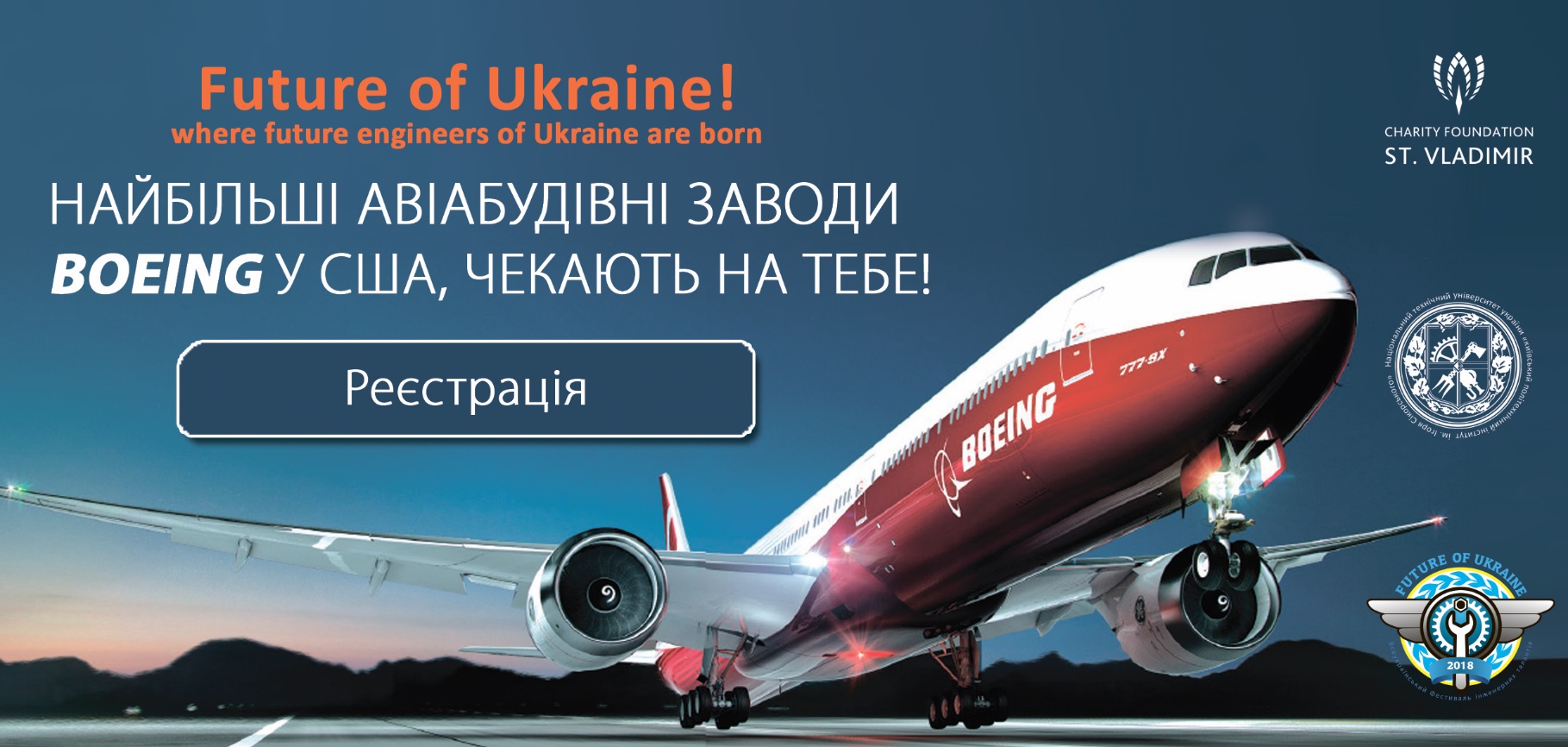 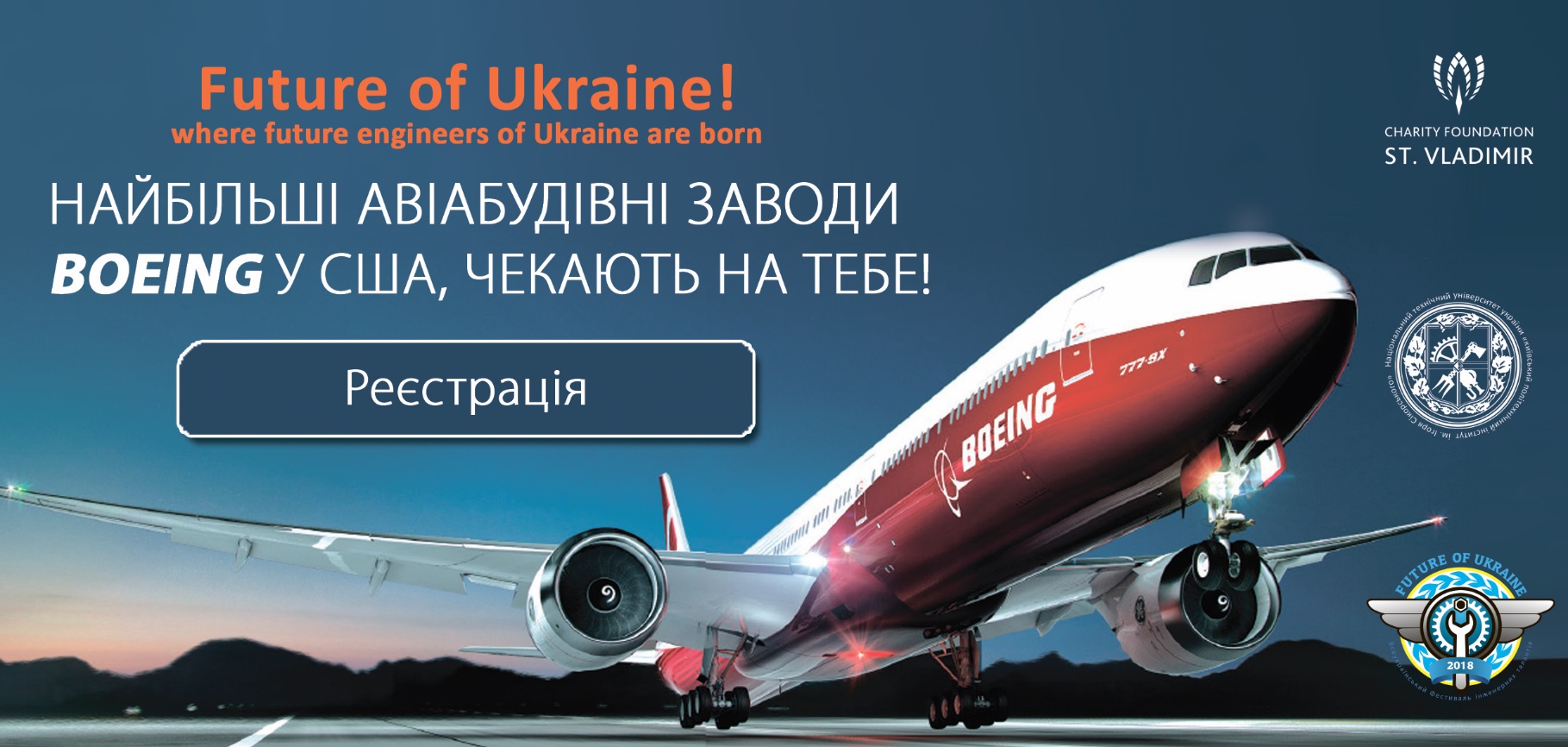 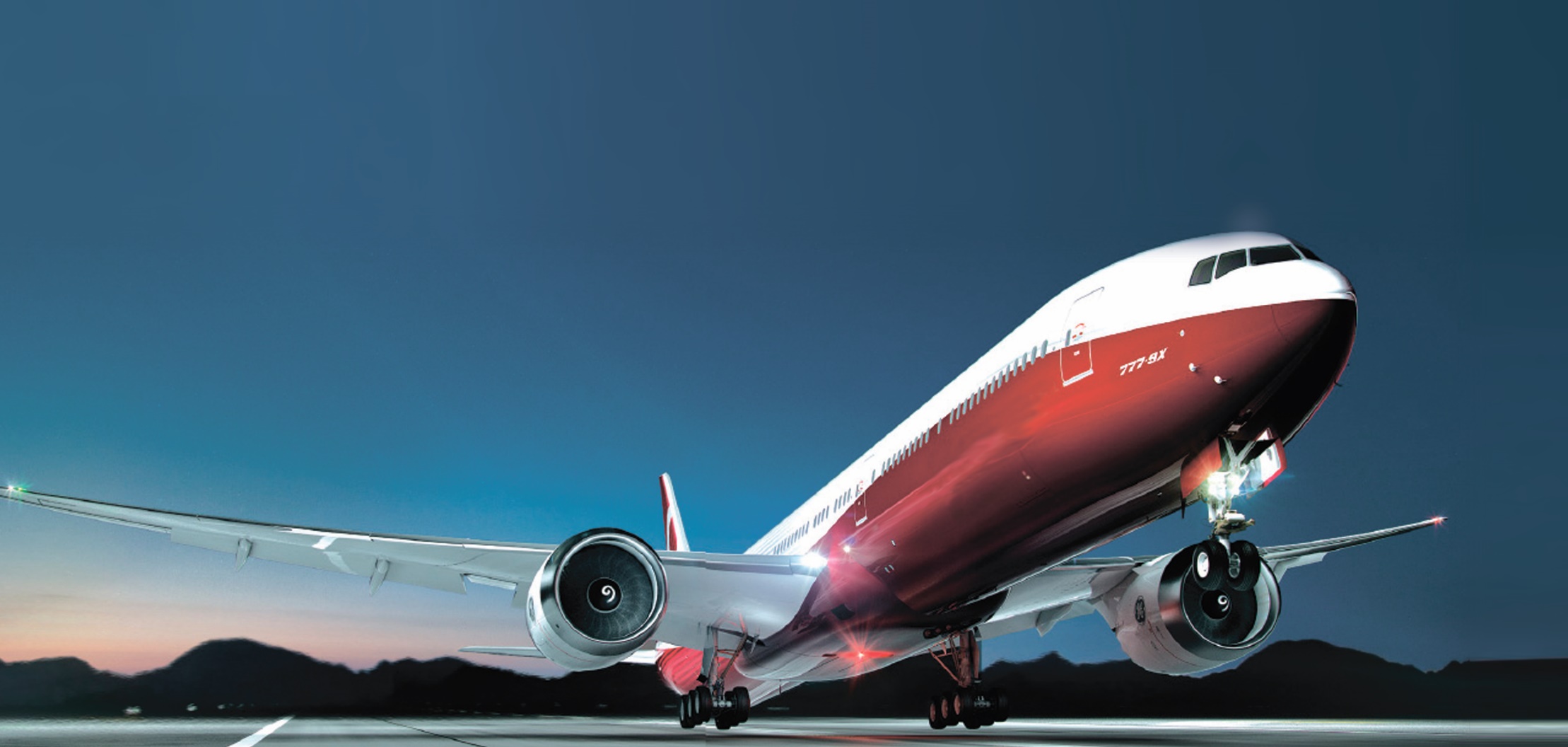 мета конкурсу: 
сприяння розвитку інженерної освіти, популяризації інженерної професії, пошуку, заохочення та підтримки творчої, талановитої молоді, яка планує пов’язати своє майбутнє з інженерною діяльністю
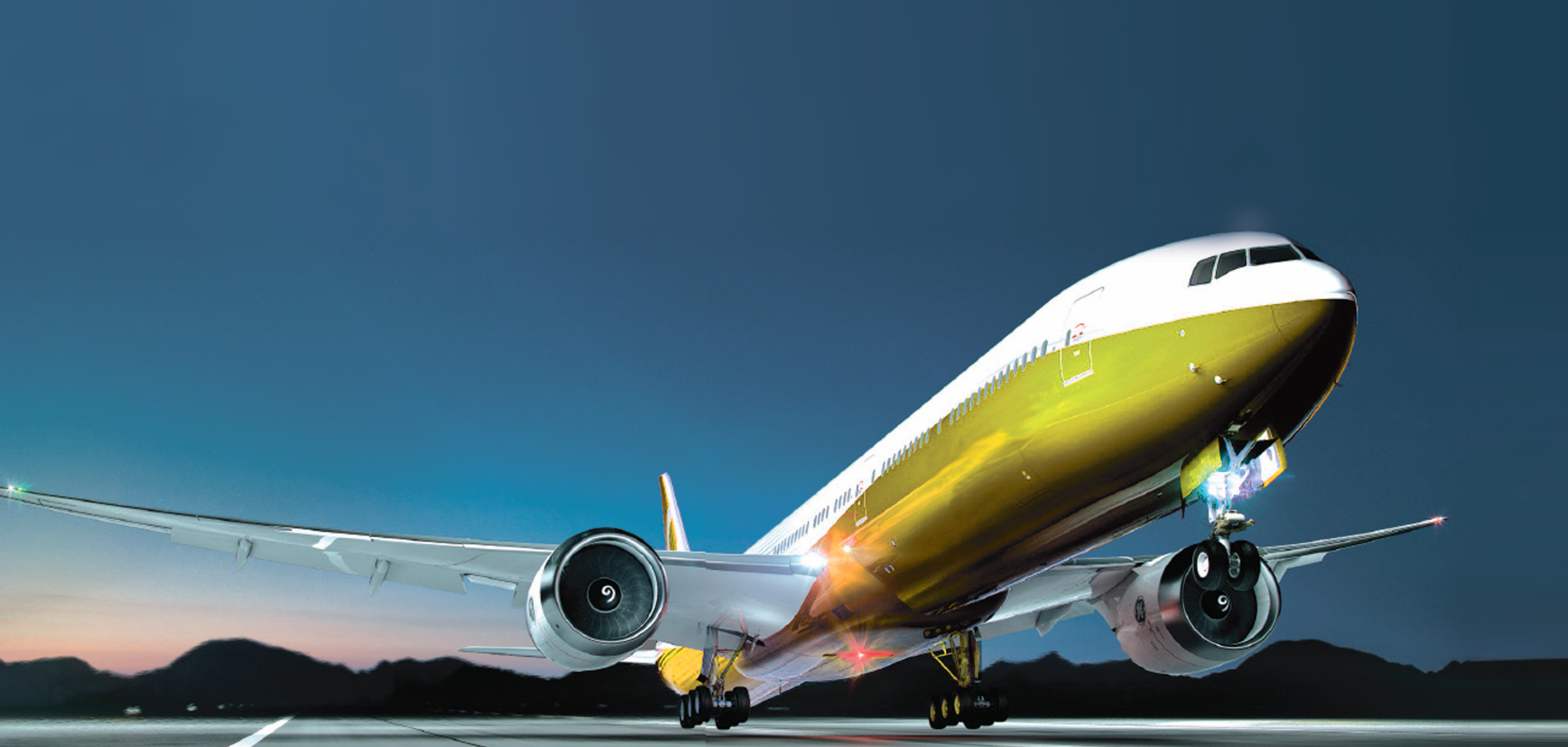 КПІ ім. Ігоря Сікорського 
на базі Інституту моніторингу якості освіти
у співпраці з Благодійною організацією 
«Благодійний Фонд імені Святого Володимира»
з 10 березня’2018 розпочинає РЕЄСТРАЦІЮ до участі в конкурсі
студентів всіх курсів інженерних спеціальностей 
незалежно від навчального закладу та місця проживання
порядок проведення конкурсу:
10 переможців отримають унікальну можливість відвідати 
найбільші авіабудівні заводи компанії Boeing у США!!!
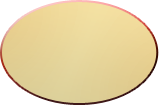 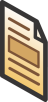 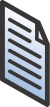 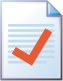 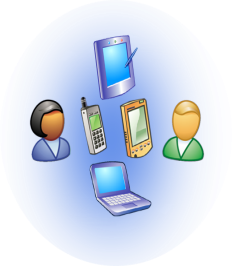 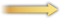 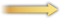 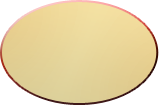 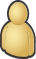 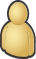 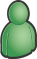 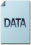 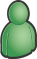 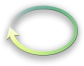 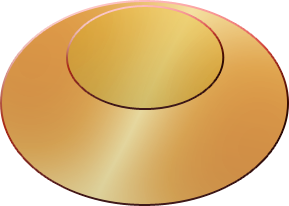 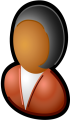 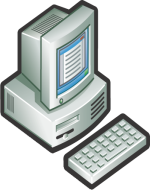 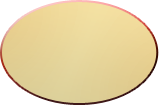 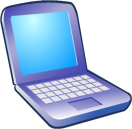 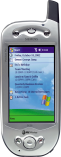 ЯКІСТЬ   КАДРОВОГО СКЛАДУ ВИКЛАДАЧІВ
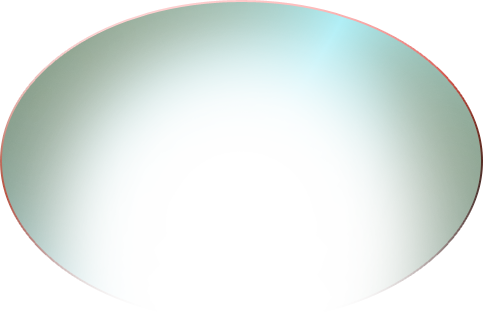 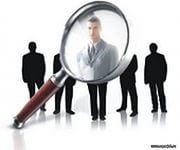 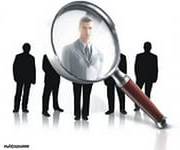 ПІДГОТОВКА КАДРІВ ВИЩОЇ КВАЛІФІКАЦІЇ, АСПІРАНТУРА, ДОКТОРАНТУРА
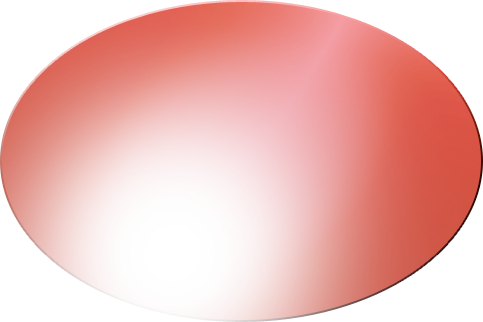 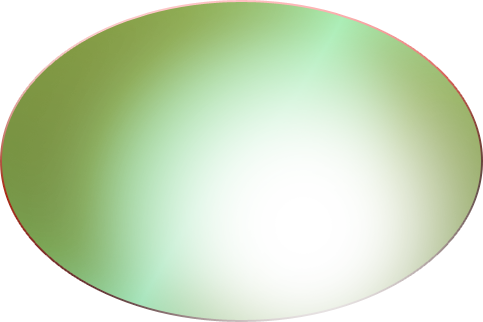 ПЕРЕПІДГОТОВКА, ПІДВИЩЕННЯ КВАЛІФІКАЦІЇ, СТАЖУВАННЯ
ВИМОГИ ДО КОНКУРСНОГО ОБРАННЯ  НПП
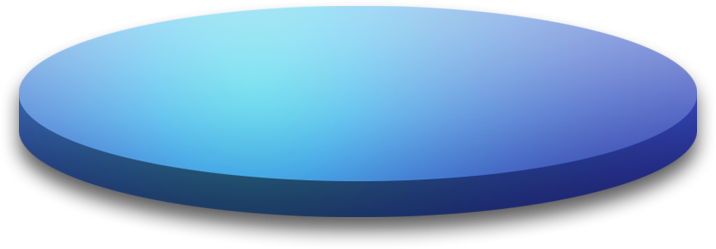 РЕЙТИНГОВА СИСТЕМА ОЦІНКИ РОБОТИ ВИКЛАДАЧІВ
63
Розподіл чисельності викладацького складу  за віковими групами у 2017 р.
Співвідношення вікових груп викладацького складу в 2017 році, %
Розподіл середнього віку за посадами
Структура середньостатистичної кафедриКПІ ім. Ігоря Сікорського за віковими групами НПП
Статистика прийому НПП у 2017 році з числа випускників
КПІ ім. Ігоря Сікорського
Прийнято загалом – 40 осіб (у 2016 -  104)
в т.ч. магістратури
3
37
в т.ч. аспірантури
77
107
97
114
ПІДГОТОВКА НАУКОВИХ КАДРІВ:
- кількість кафедр, які не планують захист кандидатських дисертацій (PhD)
- кількість кафедр, які не планують захист докторських дисертацій
Загальні  відомості  щодо  відповідності випускових  кафедр  критеріям  акредитації
Протягом останніх 10 років відсутній захист докторських дисертацій на 56 (43%) кафедрах
Участь НПП  в АІС «Рейтинг НПП-2016/17» за посадами
Зареєструвалося – 2733 НПП (2817)
72
Розподіл середніх (на ставку) рейтингів за посадами
Середній рейтинг з науково-інноваційної роботи за сім років
Розширення академічної свободи викладачів, надання їм можливості для творчого та професійного вдосконалення
РЕЗУЛЬТАТИ РОБОТИ КОМІСІЇ
Не більше 5 дисциплін на 1-го НПП протягом н.р.
РОЗГЛЯНУТО НА МЕТОДИЧНІЙ РАДІ 22.02.2018 р.
Взяти до уваги пропозиції комісії
Навчально-методичне забезпечення відповідно до Ліцензійних умов
Створено робочу групу з впровадження пропозицій комісії, яка розробляє:

рекомендації щодо внесення змін до навчальної документації університету;

звернення до МОН України  щодо внесення змін  до нормативних документів  міністерства  стосовно організації та проведення  освітнього процесу в закладах вищої освіти.
Внесення відповідних змін у Тимчасове положення про ООП
Перелік документів кафедри, які необхідно виключити
При заповненні інд. плану роботи використовувати роздрукований витяг
Формування звітної докумен-тації у системі «Рейтинг НПП»
Додатковий час на підготовку нової навч. дисципліни за рахунок зменшення часу на орг. та виховну роботу
Викладач очима студентів
В оцінюванні взяли участь 2940 (14%) 
студентів
Оцінено
1611 (70%) 
викладачів
Оцінювання
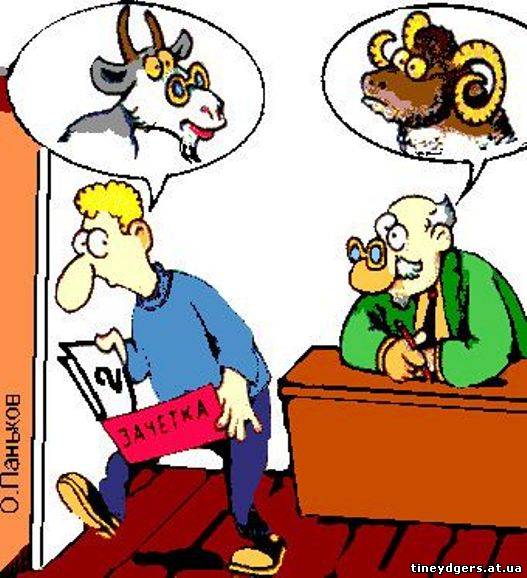 РЕЗУЛЬТАТИ ОПИТУВАННЯ СТУДЕНТІВ
ДІАЛОГ ЗІ СТУДЕНТАМИ
Точка зору студента
«-»
Застаріла технічна база
КПІшні викладачі круті, проте бувають випадки, коли їх вік не дозволяє їм швидко адаптуватись до змін у світі знань
Хабарі серед викладачів Фізичної підготовки
Лікарня
«+»
Студентство
Частина викладачів, яка заставляє розвивати критичне мислення студентів, і не давить своїм авторитетом чи званнями
Бібліотека, ДК, Білка …
Поляна
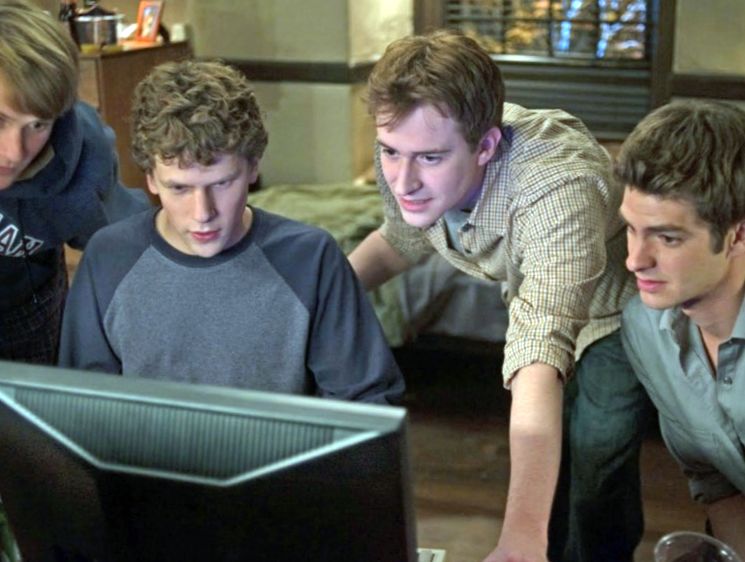 ЗАУВАЖЕННЯ СТУДЕНТІВ
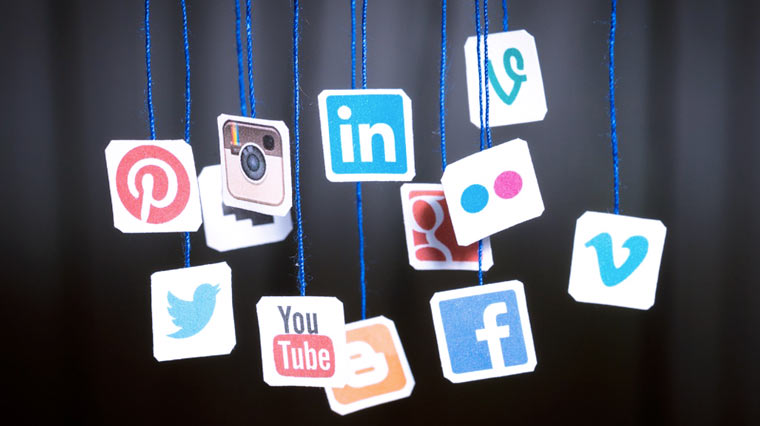 ІНТЕРНЕТ-РЕСУРСИ (СОЦІАЛЬНІ МЕРЕЖІ)
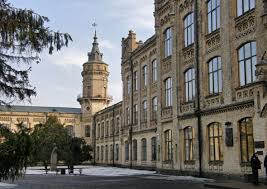 АДМІНІСТРАЦІЯ УНІВЕРСИТЕТУ
Факультети, інститути
Аналіз на засіданнях кафедр
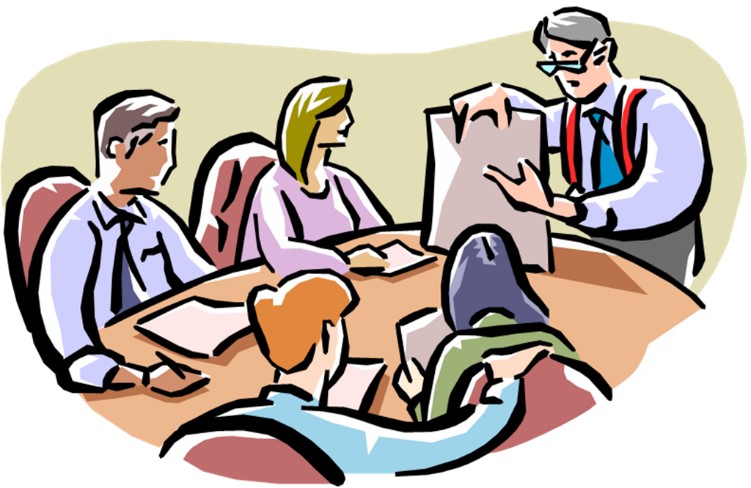 Вжиття заходів з усунення недоліків
ВИПРАВЛЕННЯ НЕДОЛІКІВ
Завдання щодо забезпечення якості НПП:
Виключно конкурсне обрання на підставі кваліфікаційної відповідності, володіння іноземною мовою та ліцензійних вимог
Запровадження сучасних форм організації навчання
Заключення короткострокових контрактів з подовженням за результатами звітів з урахуванням рейтингу
Посилення вимог до кафедр щодо об'єктивності заповнення рейтинг-листів 
Цільове залучення випускників магістратури та аспірантури
Посилення вимог до підвищення кваліфікації і стажування з обов’язковою звітністю
Систематичний контроль кафедрою якості проведення занять з урахуванням опитування студентів
Навчально-методичний комплекс «Інституту післядипломної освіти»
Підвищення кваліфікації фахівців у підрозділах КПІ ім. Ігоря Сікорського в 2017р.
Кількість слухачів
Навчальні центри та підрозділи
Загальна кількість
1296
Навчально-методичний комплекс «Інституту післядипломної освіти»
Кількість працівників та магістрів КПІ ім. Ігоря Сікорського», що навчалися в НМК «ІПО» за програмами підвищення кваліфікації  у 2017р.
Стажування НПП
У 2017 році підвищення кваліфікації у вигляді планового стажування пройшли 450 НПП університету
59 НПП з інших вишів пройшли стажування в КПІ ім. І.Сікорського

З врахуванням підвищення кваліфікації в ІПО загальна численність НПП становить 786 осіб
85
Навчально-методичний комплекс “Інститут післядипломної освіти”
Кількість слухачів, які навчалися в НМК «ІПО» за програмами Стартап Школи «Sikorsky Challenge» у 2017р.
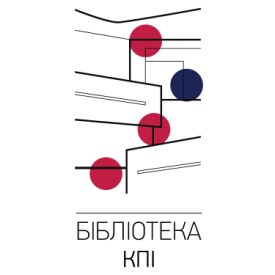 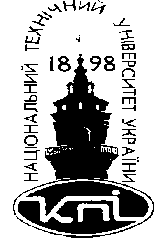 Культура академічної чесності та запобігання плагіату
Робоча група з академічної чесності університету
Опитування з питань академічної чесності серед керівників навчально-наукових підрозділів університету від Соціо+ 
Договір з UniChek на 2018-2019 рр. – перевірка всіх академічних текстів, створених в КПІ на плагіат
Наказ № 1-437 від 18.12.2017 “Про забезпечення функціонування системи запобігання академічному плагіату КПІ ім. Ігоря Сікорського”
Рішення Методичної ради про впровадження викладання курсу “Основи академічного письма”
Конференція «Академічна доброчесність: практики українських ВНЗ» - спільно з Американськими радами з міжнародної освіти – квітень 2017 
Дискусія «Академічна доброчесність: студентський діалог» - спільно з з Американськими радами з міжнародної освіти – грудень 2017
Впровадження системи перевірки на плагіат
Перевірка усіх  випускових робіт магістрів, починаючи з випуску 2018 року
Перевірка всіх академічних текстів, створених в КПІ на плагіат: студентські атестаційні роботи, дисертації на здобуття ступеню PhD, монографії, підручники, навчальні посібники, публікації в наукових журналах та матеріалах конференцій
Онлайновий сервіс перевірки – UniChek
Координування створення профілей
   для відповідальних від підрозділів –
    Науково-технічна бібліотека
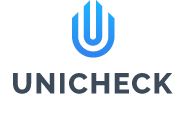 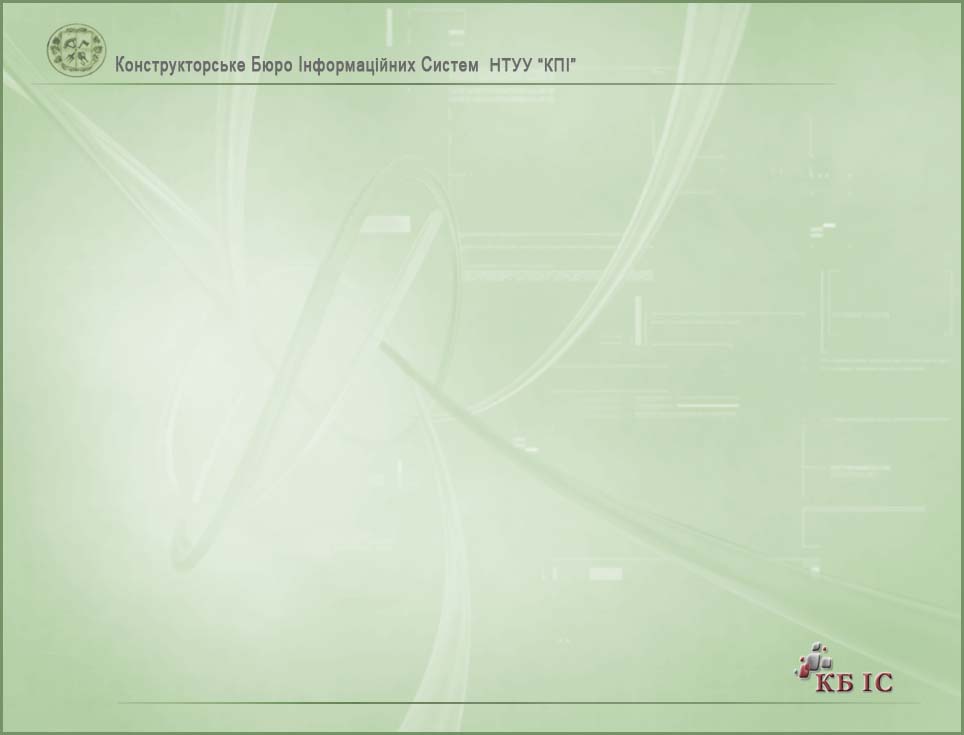 Корпоративний портал КПІ ім. Ігоря Сікорського
Інформаційний портал
(Інтернет-доступ)
Електронний кампус
(Інтернет- та Інтранет доступ)
Функціональний портал
(Інтранет-доступ)
Інформаційно-комунікативна мережа
Інформаційно-обчислювальні ресурси Дата – центру
Інформаційно-обчислювальні ресурси підрозділів
89
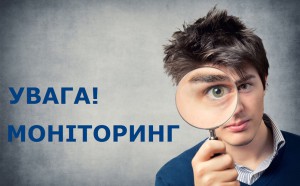 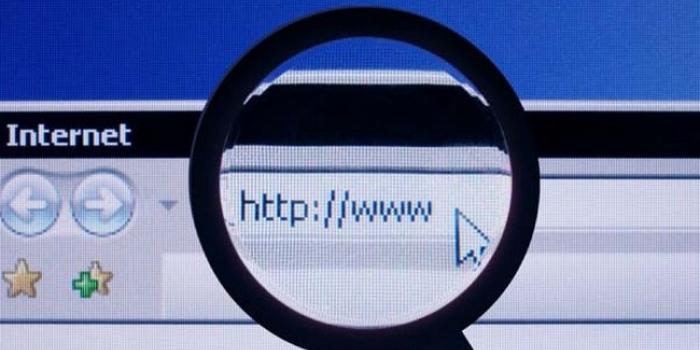 РОЗМІЩЕННЯ ІНФОРМАЦІЙНИХ БЛОКІВНА САЙТАХ КАФЕДР
РОЗМІЩЕННЯ ІНФОРМАЦІЙНИХ БЛОКІВНА САЙТАХ КАФЕДР
РОЗШИРЕННЯ ІНФОРМАЦІЙНИХ МОЖЛИВОСТЕЙ ВЕБ-САЙТІВ СТРУКТУРНИХ ПІДРОЗДІЛІВ(наказ ректора від 10.10.2014 р. №1-278)
Взаємодія «студент-викладач»
ЕЛЕКТРОННИЙ
КАМПУС:

Дошка оголошень;
Розклад занять
Навчальні плани;
Методичне забезпечення;
Визначення вибіркових дисциплін

Контакти;
Поточний контроль;
Атестація;
Ректорський контроль;
Опитування «Викладач очима студента»
Викладач
Студент
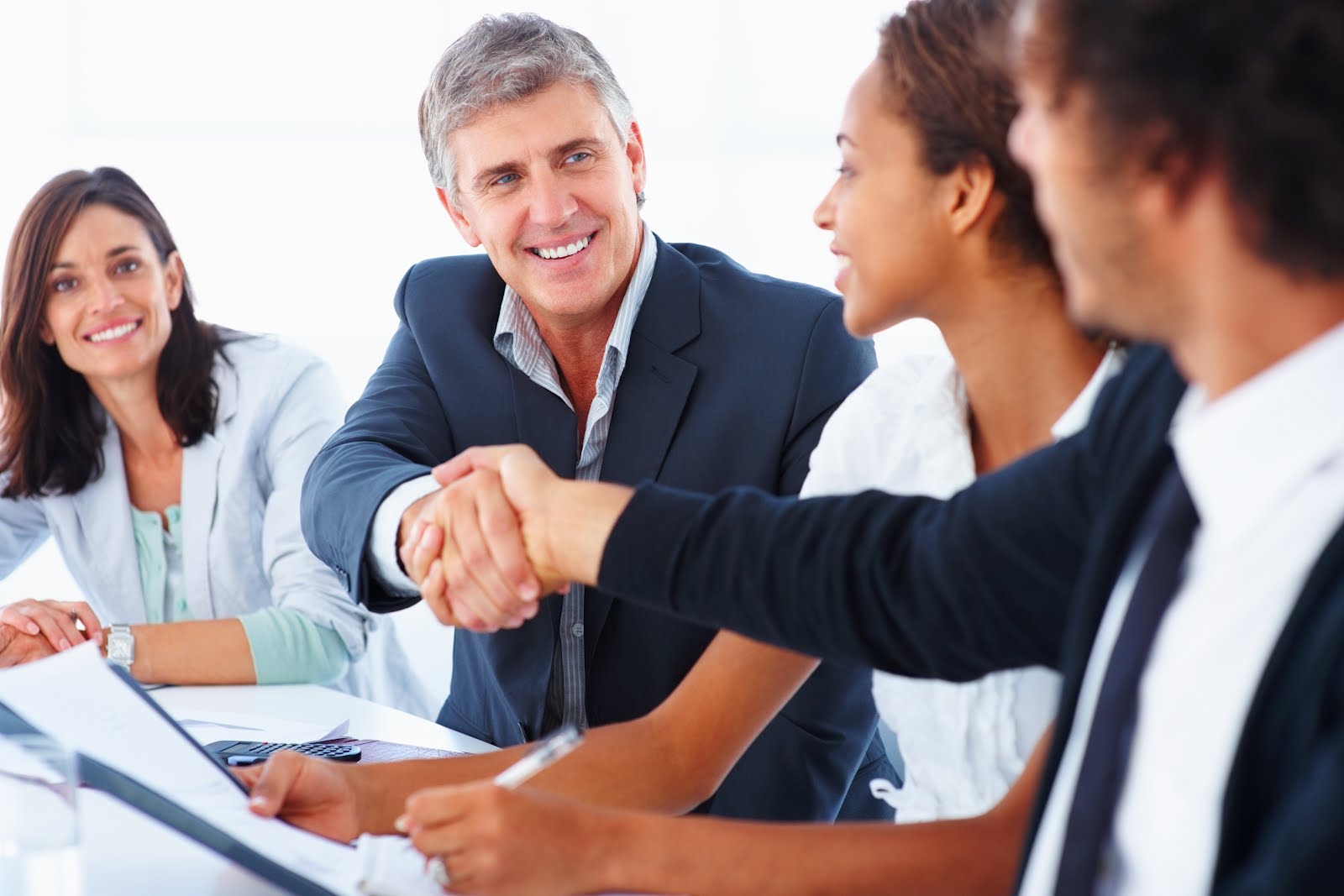 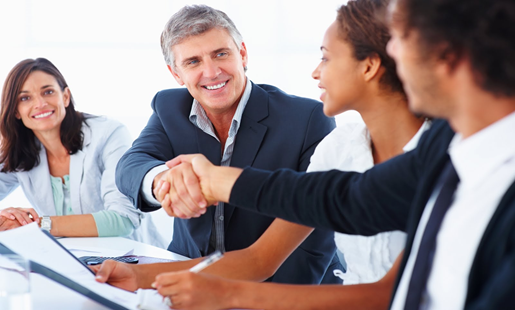 Робота експертної ради з навчальних видань у 2017 році
Розглянуто 140 рукописів, з них рекомендовано до присвоєння грифів:
Комп'ютерних класів – 220
4432 місць
Аудиторій – 492
27266 місць
Спеціалізованих та навчальних лабораторій – 969,  18 418 місць
Кількість навчальних приміщень КПІ ім. Ігоря Сікорського(станом на 01.02.2018 р.) –  1839
Загальна кількість місць – 53733
Методичних кабінетів – 64
789 місць
Читальних залів НТБ – 15
1 500 місць
Магістерські – 14
294 місць
Класів курсових та дипломних проектів – 65
1034 місця
95
Деякі спільні підрозділи КПІ ім. Ігоря Сікорського
з провідними компаніями для підготовки, перепідготовки та підвищення кваліфікації
Лабораторія «Майкрософт – КПІ ім. Ігоря Сікорського»  (ФІОТ);
Академія  CISCO  (IПСА, ФІОТ);
Лабораторія  «Mотоrola-КПІ ім. Ігоря Сікорського»  (ФАКС,ФПМ)
Лабораторія  ВПІ «Преса України»
Підприємства і організації енергетичної галузі («Київенерго»  ТЕЦ, «Тепломережі»)
Українсько-японський Центр 
Українсько-корейський Центр
Центри КПІ-EPAM (ФІОТ, ІПСА, ФПМ, ТЕФ)
Лабораторія RIGAKU
Центр НТУУ «КПІ ім.Ігоря Сікорського» - DELCAM PLC (ММІ)
Центр електронно-променевих технологій (ІФФ)
Навчальний центр “КПІ-ФЕСТО” (ММІ)
Сумісний центр «КПІ ім.Ігоря Сікорського» - ПРОГРЕСТЕХ-Україна (ММІ)
Навчально-тренінговий центр НТУУ «КПІ ім.Ігоря Сікорського» - НААS (ММІ)
Лабораторія «Схемотехніки і мікропроцесорних систем»(ФБМІ)
Науково-дослідна лабораторія «Функціональних резервів організму людини» (ФБМІ)
Спільні підрозділи КПІ ім. Ігоря Сікорського з провідними 
вітчизняними та міжнародними компаніями (понад 30)
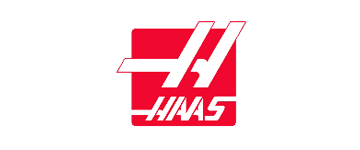 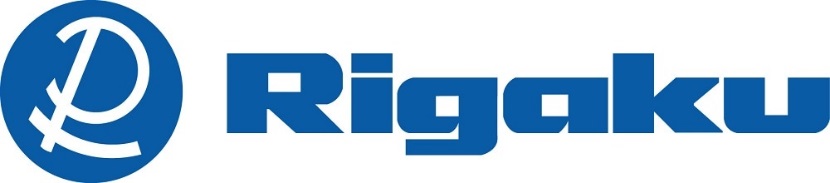 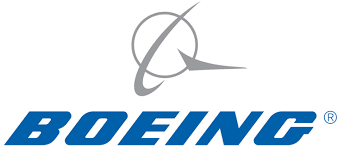 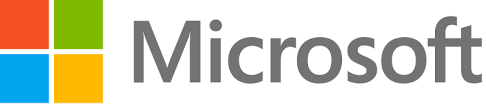 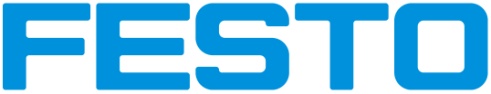 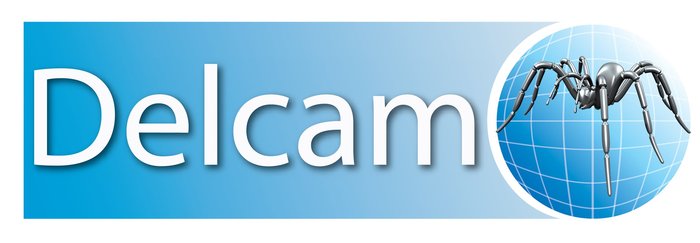 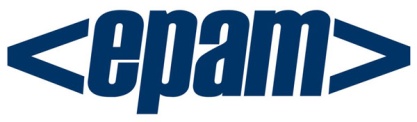 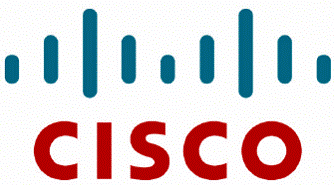 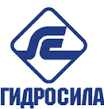 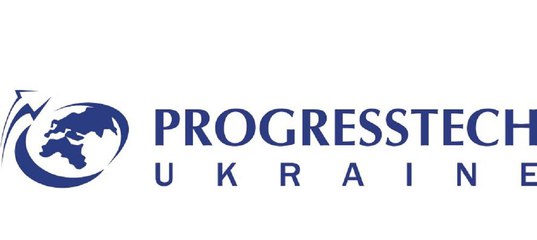 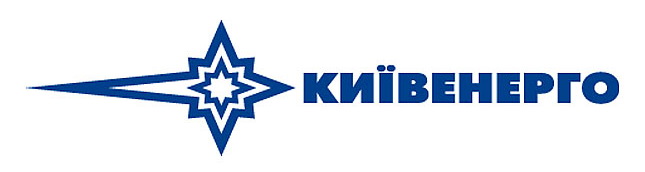 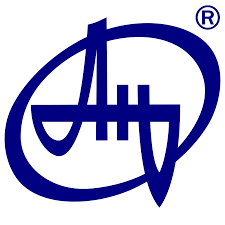 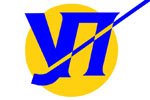 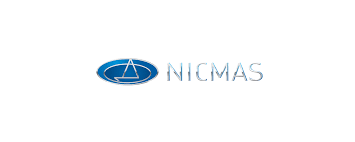 Навчальні центри, що створені за сприянням «Boeing» і групи компаній «Прогрестех»
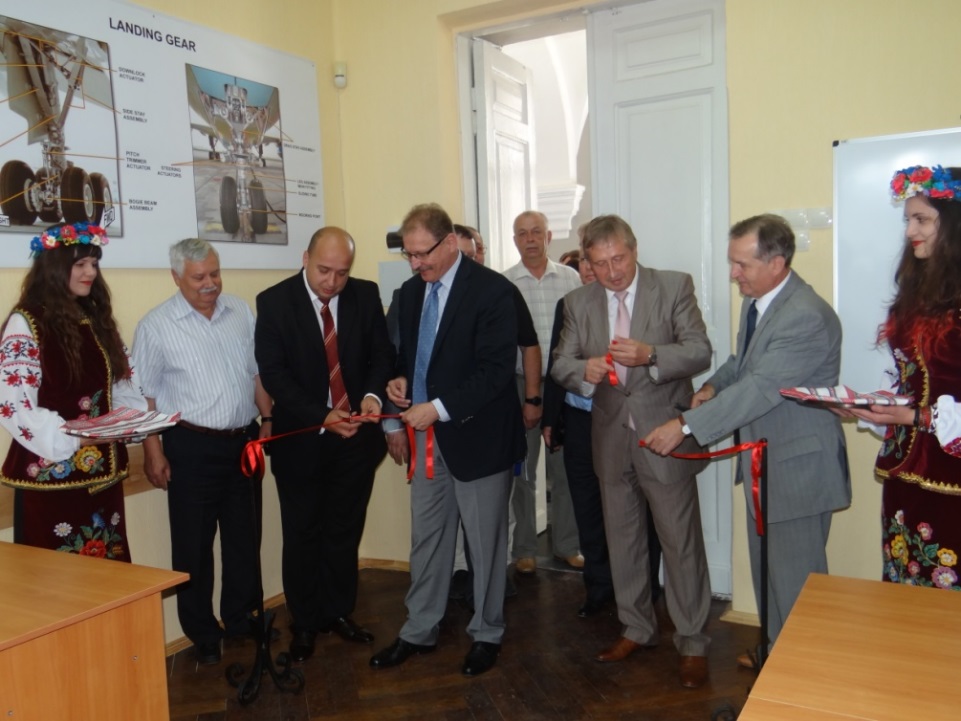 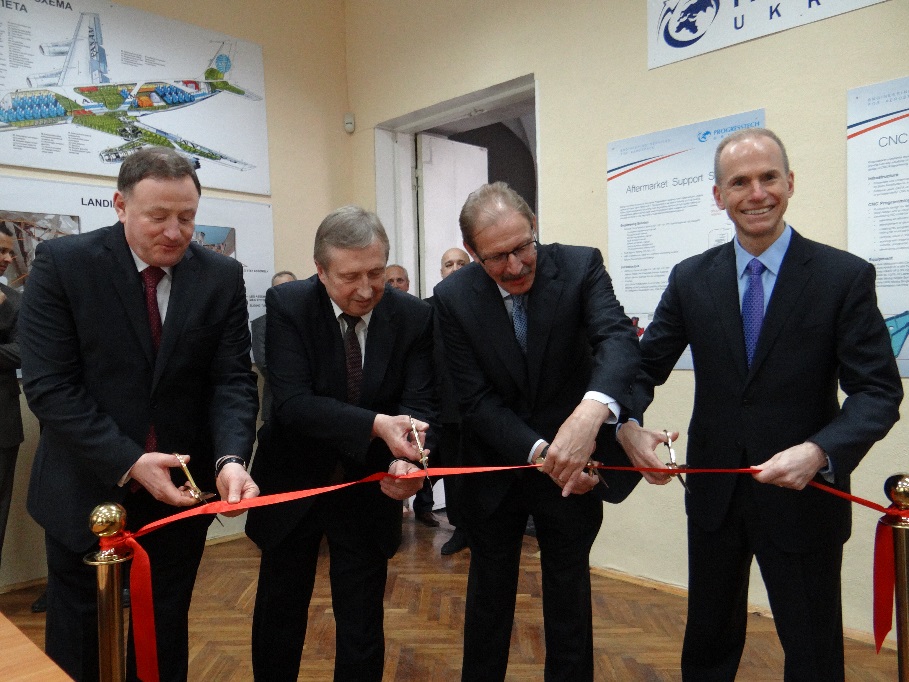 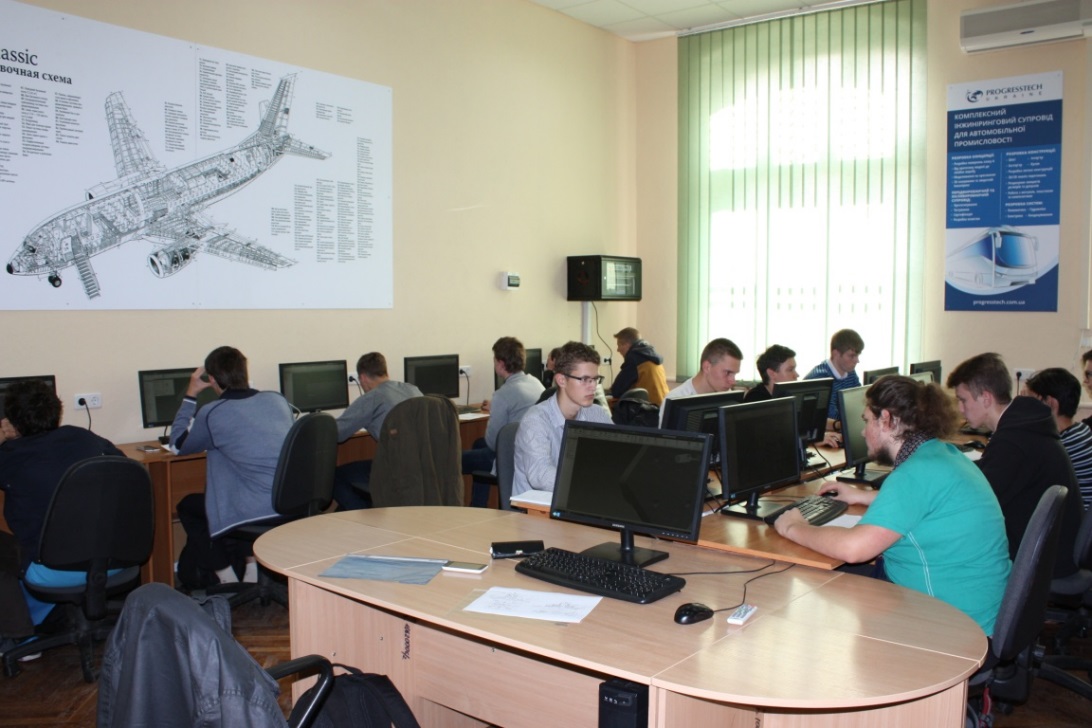 Аудиторія 257-1, 
(14 робочих місць)
Аудиторія 254-1, 
(20 робочих місць)
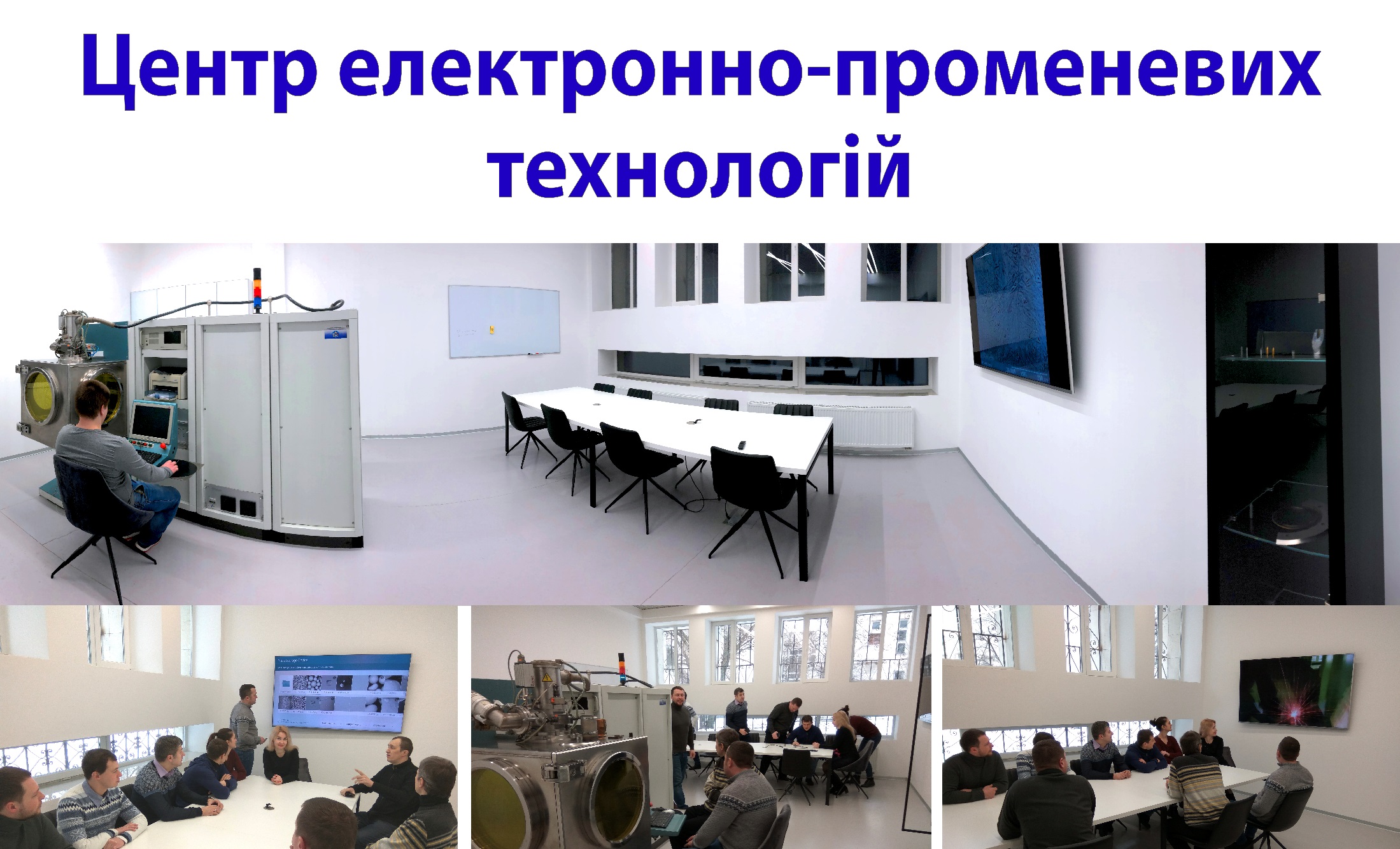 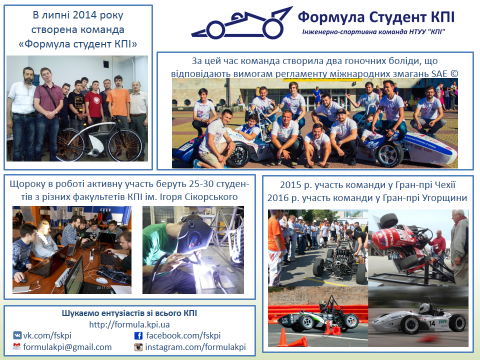 100
Лабораторія компресорних машин за підтримки концерну «NICMAS»
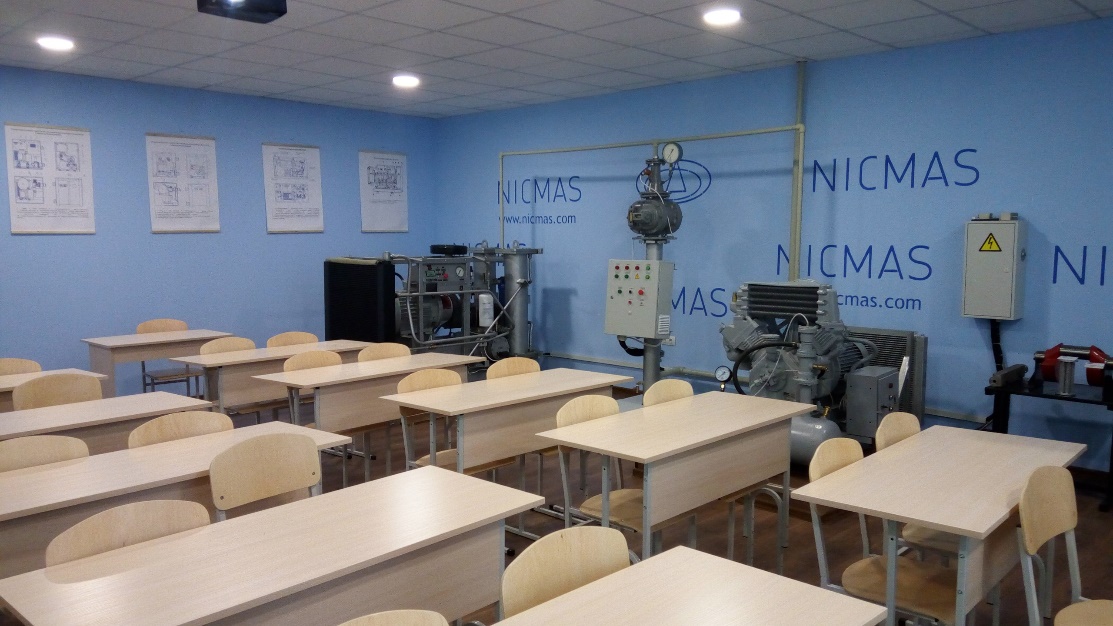 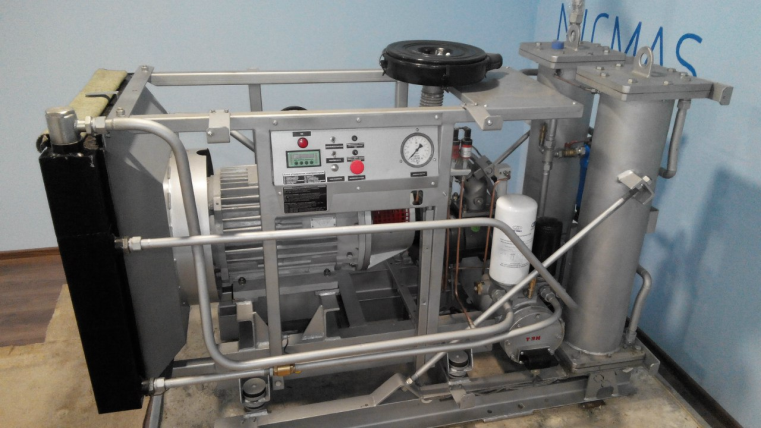 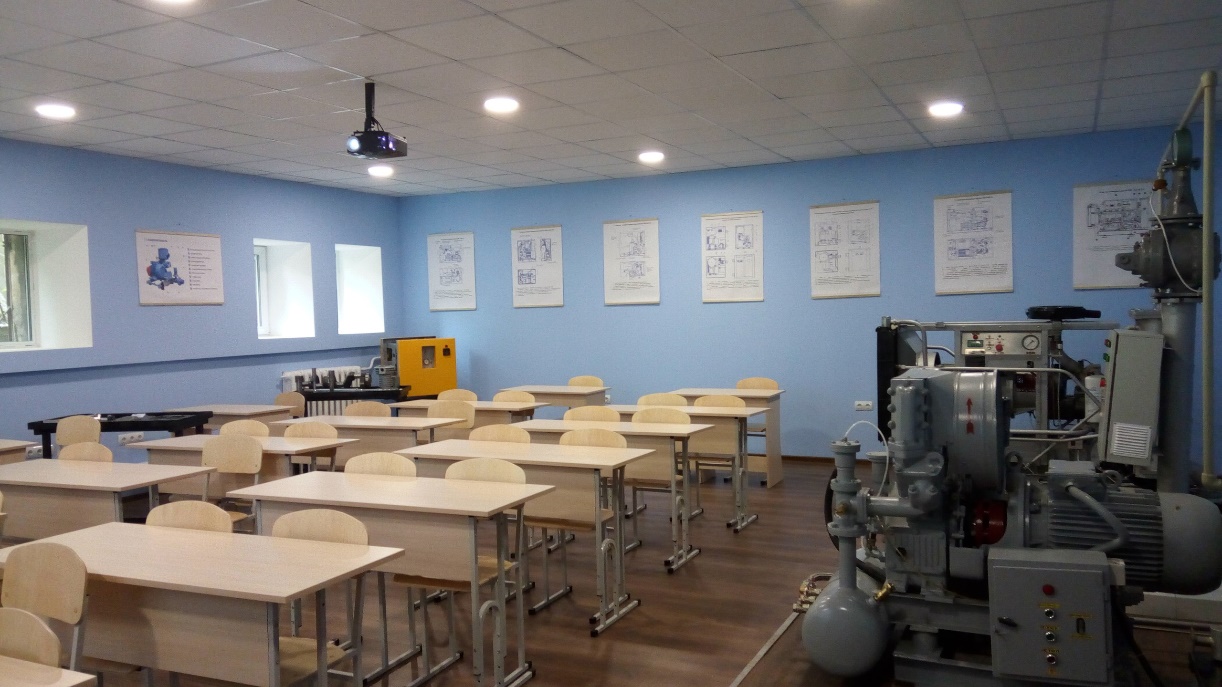 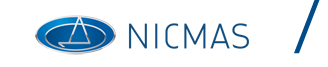 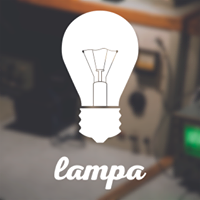 ВІДКРИТА ЛАБОРАТОРІЯ ЕЛЕКТРОНІКИ    LAMPA
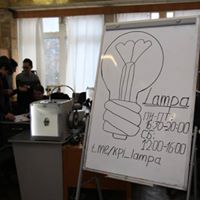 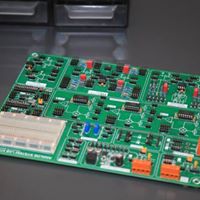 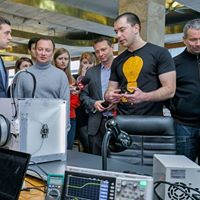 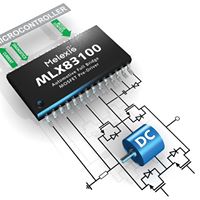 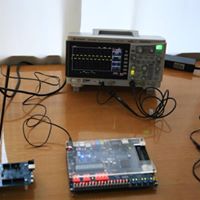 Рiвень володiння випускником
 КПI ім. Ігоря Сікорського iноземною мовою
Підрозділами заявлено готовність викладати англ. мовою 694 навчальні дисципліни, за участю 320 викладачів
Кількість навчальних дисциплін по фак-тах/ін-тах, які готові викладати англ. мовою
на здобуття ступеня бакалавр – 22 ОП від 10 фак-в/ін-тів
на здобуття ступеня магістр     – 40 ОП від 12 фак-в/ін-тів
на здобуття ступеня докт. філ. –  5 ОП від 3 фак-в/ін-тів
Програми "Подвійний диплом" з 
університетами 10-ти країн:
Німеччини (4) – ФЕЛ, ІТС, ФІОТ, ЗФ, ММІ, ІФФ;
Франції (3) – ФМФ, ХТФ, ФММ, ФІОТ, ФТІ, 
ІПСА, ФПМ, ФЛ, ПБФ;
Польщі (1) – ММІ;
Кореї (1) – ІЕЕ, ФБМІ;
Болгарії (1) – ФІОТ;
Чехії (1) – ФІОТ;
Бразилії (1) – ЗФ;
Литви (1);
Казахстану (1) – ТЕФ;
Словаччини (1) – КПІ ім. Ігоря Сікорського.
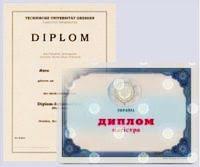 [Speaker Notes: Подвійний магістерський ступінь з автоматизації/механотроніки в ЄС – країнах партнерах ФИОТ
Створення сучасної магістерської програми з промислової екології ФЕА
Імплементація політики і засобів для роботи з якості на інституціональному рівні ИПСА
Запровадження навчання третього циклу – докторської програми з відновлювальної енергетики та екотехнологій  ДНР]
Міжнародні навчальні проекти
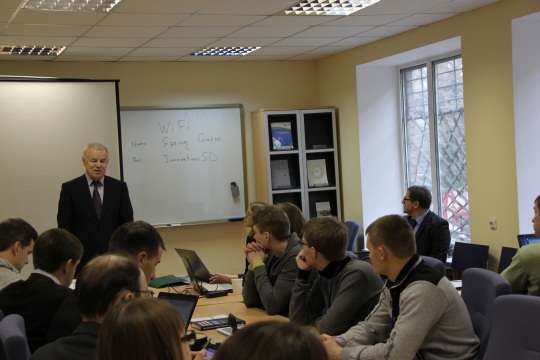 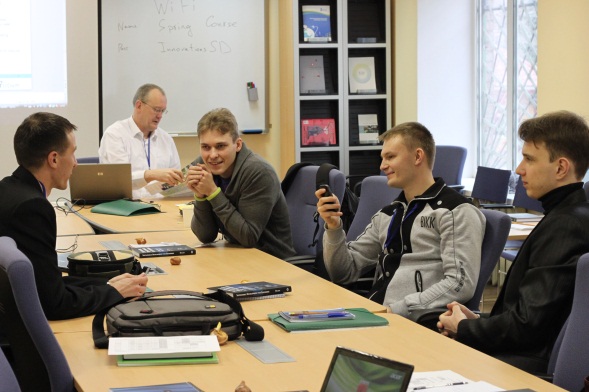 Весняний курс для аспірантів 
«Інновації для сталого розвитку» (TEMPUS-CREDO)
Робота за міжнародними програмами
TEMPUS
Erasmus Mundus
DAAD
100+100+100
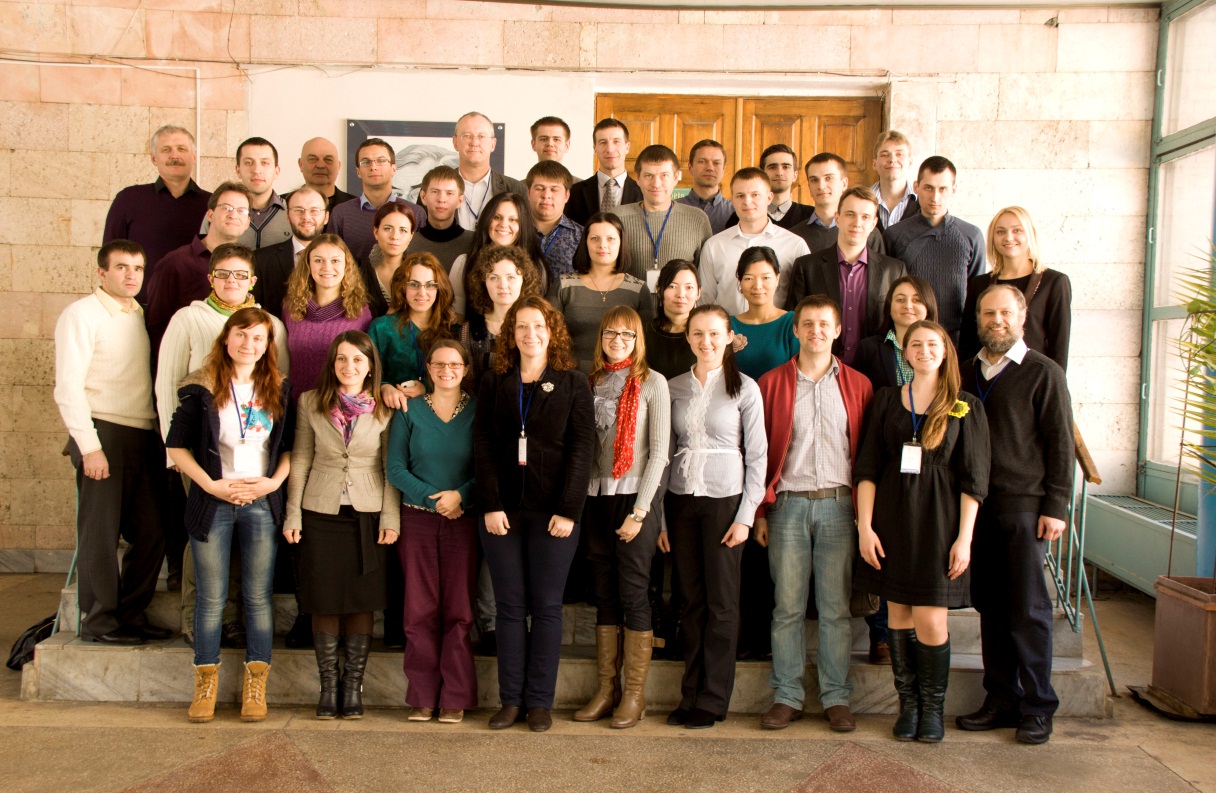 + 	реалізація локальних додаткових навчальних курсів
Лекція «Машинне навчання»
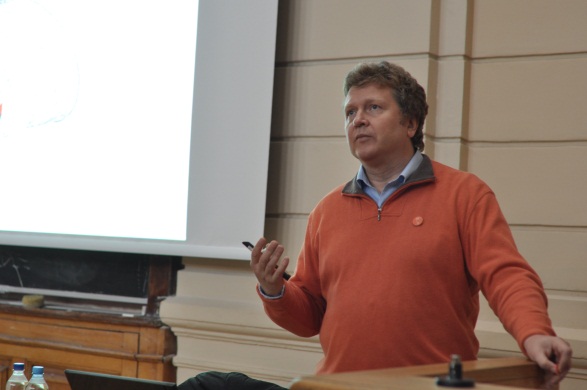 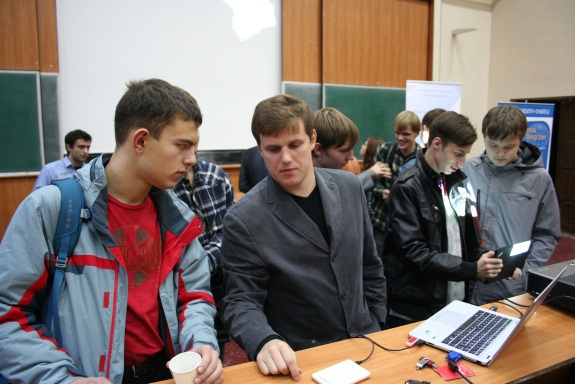 Лекція «Нейродинаміка. Механізми нейронних ритмів»
[Speaker Notes: Основним напрямом роботи відділу науково-практичної підготовки є організація навчальних проектів, як в рамках міжнародних програм (таких як TEMPUS, Erasmus Mundus, DAAD та програма «100+100+100»), так і ініційованих самим університетом.

У конкурсі по програмі  стажувань 100+100+100  було розглянуто 6 заявок від співробітників та аспірантів НТУУ «КПІ», четверо з них пройшли перший етап конкурсу та булу подані до МОН.
Підготовлено звіт по програмі МОН  3*100 за три роки, з обґрунтуванням доцільності продовження даної програми стажувань. 

Досягнена домовленість з міжнародною організацією DAAD , по програмі «Go East», і щороку більше 5ти студентів беруть участь у проекті Літня школа на грантових умовах за рахунок організації.

З 18 по 28 березня 2013 року  у рамках ТЕМПУС-проекту CREDO у КПІ проходив курс  для аспірантів “Інновації для сталого розвитку”. Мета курсу полягала в ознайомленні учасників із новітніми теоріями та методами вирішення питань інноваційного розвитку. В рамках курсу були представлені метод ретроспективного прогнозування (Backcasting), основи інноваційного системного підходу  (Framework for Innovation Systems), а також конструктивні технології оцінки (CTA).
В курсі брали участь 30 учасників з 5 країн світу (Україна, Киргизстан, Молдова, Боснія та Герцеговина, Грузія).В рамках співпраці з науковими установами Державного університету Джорджії (США), Університету Західної Вірджинії(США) та Університету м. Тарту(Естонія) було організовано серію лекцій, семінарів за участі їх представників.

14 жовтня 2013 року  - проходила лекція-семінар “Машинне навчання” - Констянтина Третякова співробітника відділу Комп'ютерних наук Університет Тарту (Естонія). 

13 грудня 2013 року  було організовано лекцію-дискусію “Нейродинаміка. Маханізми нейронних ритмів” запрошеного лектора  - професора Геннадія Сергійовича Цимбалюка з Інституту нейронаук державного університету Джорджії (Атланта,  США). Нейротехнології об’єднали 50 студентів та науковців різних навчальних установ Києва.]
Створення філії КПІ ім. Ігоря Сікорського в Арабській Республіці Єгипет
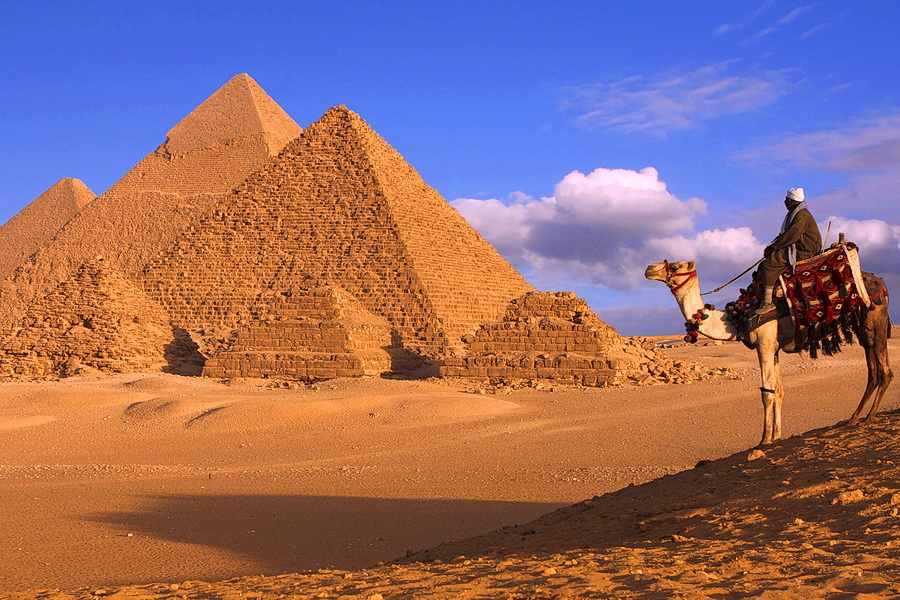 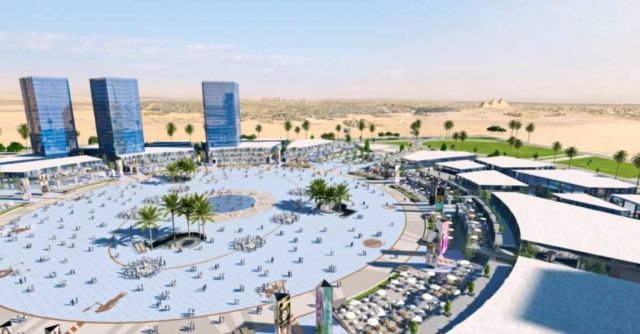 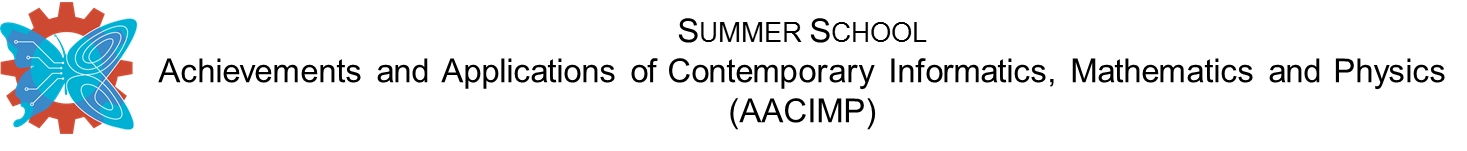 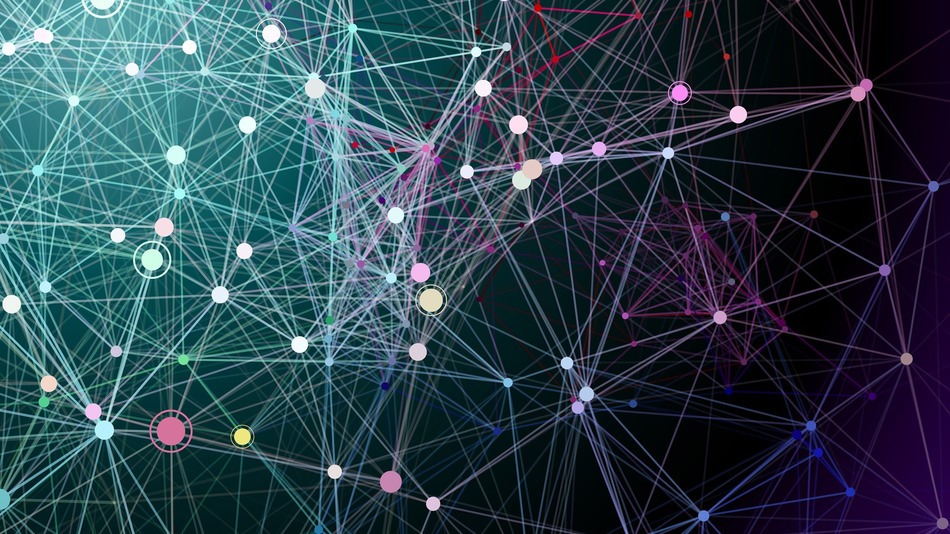 PROGRAM «Technology for Future»
В рамках Літньої школи КПІ ім. Ігоря Сікорського «Technology for Future» та наукової співпраці було проведено ряд науково-освітніх заходів.
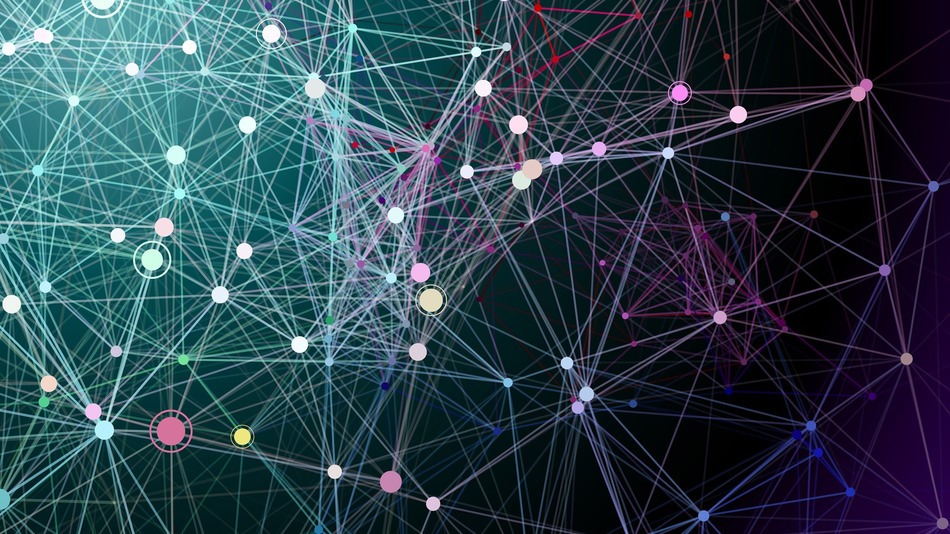 Сanada's Mitacs Globalink Research Internship Program for Ukraine
05.09.2017
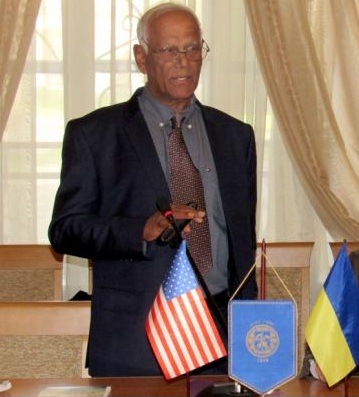 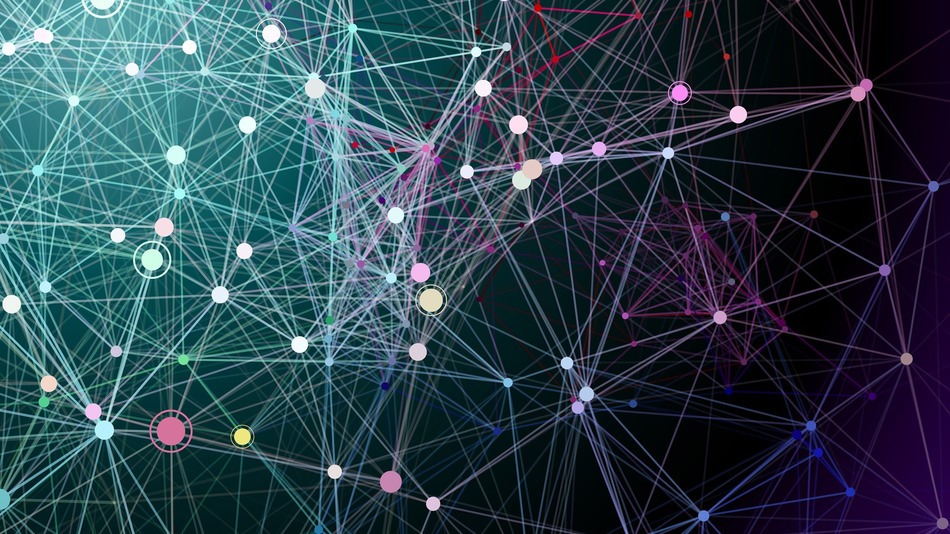 Лекція професора, члена Національної академії інженерних наук США Рао Туммала (Georgia Institute of Technology, м. Атланта, США) 14.09.2017
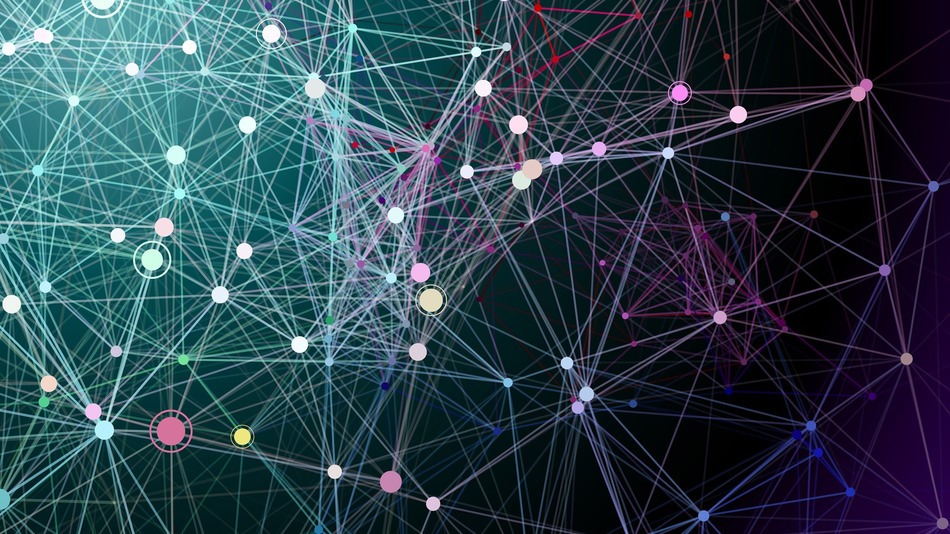 «Data science and tea»
Лекція Ph.D університету Торонто та співробітника IBM Canada Олександра Романко
16.11.2017
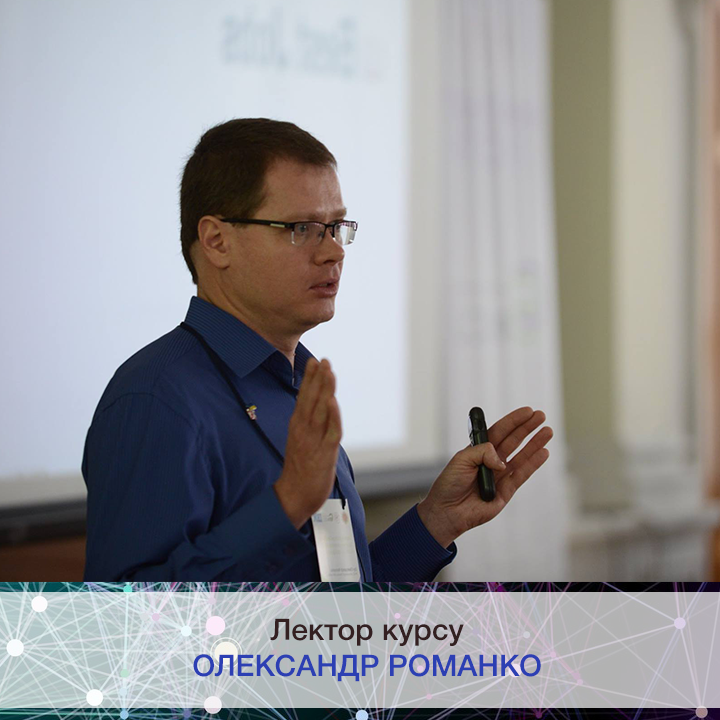 [Speaker Notes: Серія воркшопів для підготовки студентів до розробки та реалізації власних проектів]
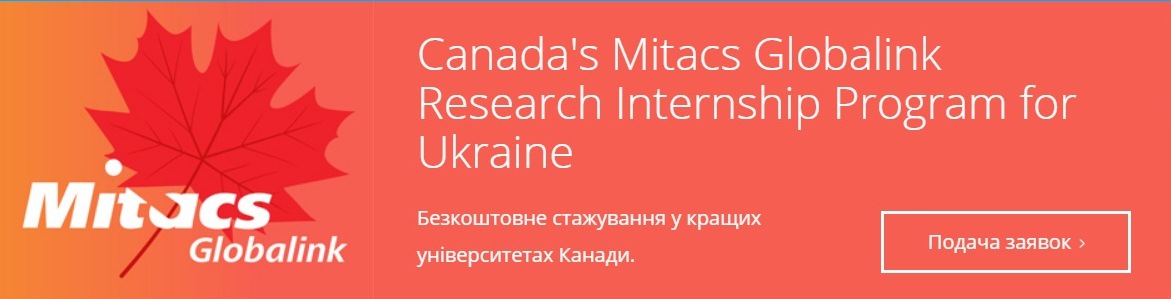 Сanada's Mitacs Globalink Research Internship Program for Ukraine
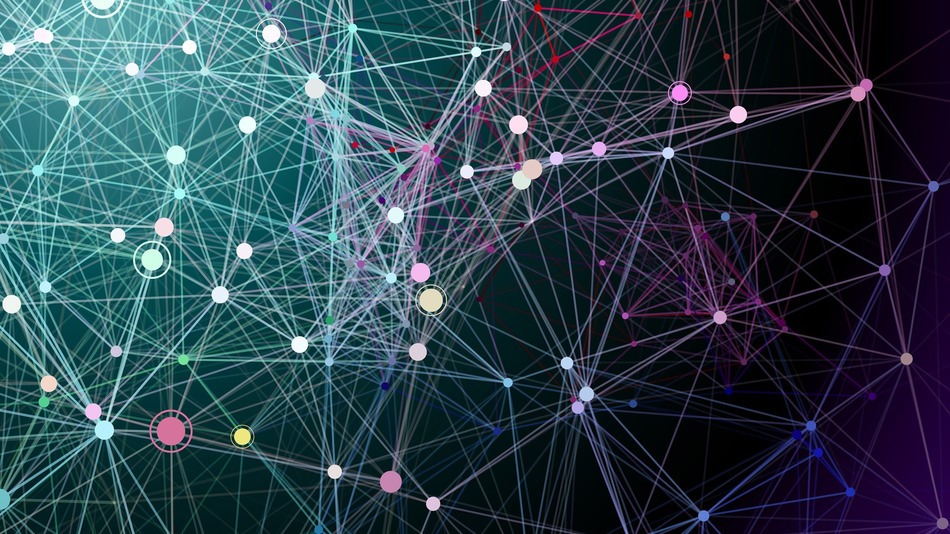 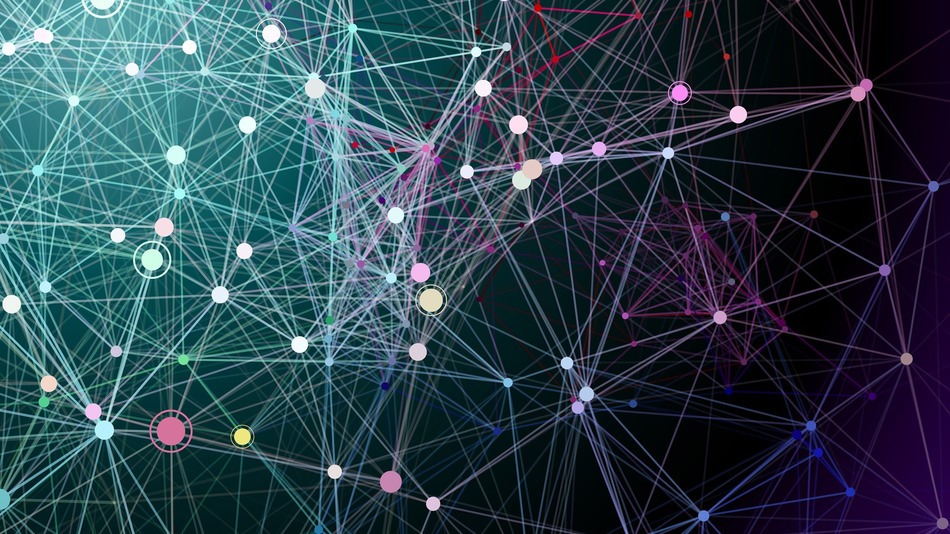 Подано заявок:
1,5 тис. студенів
Програма Mitacs Globalink Research Internship – це міжнародна ініціатива для студентів долучитися до дослідницького стажування в Канаді. З травня по вересень кожного року, учасники, що пройшли відбір, беруть участь в 12-тижневому дослідницькому стажуванні під керівництвом канадських викладачів університетів з різних наукових дисциплін.
Для Украіни виділено фінансування для 49-ти студентів. Від КПІ ім. Ігоря Сікорського було відібрано 7 студентів.
Виділено фінансування:
49 студентів
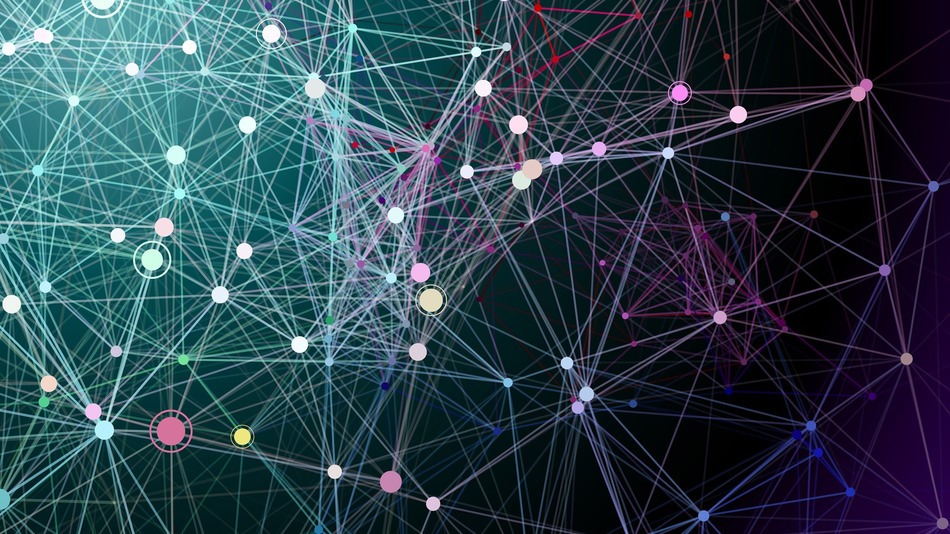 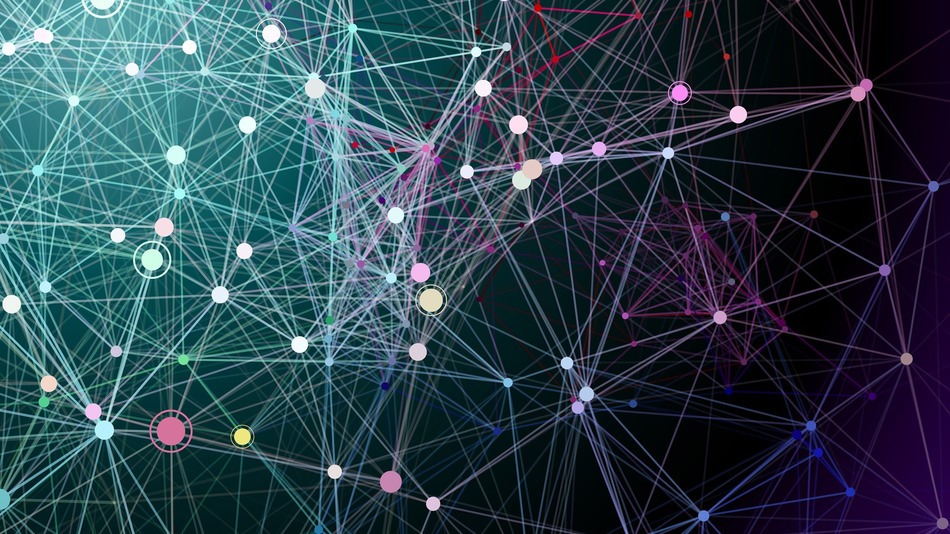 Студентів з КПІ:
7 студентів
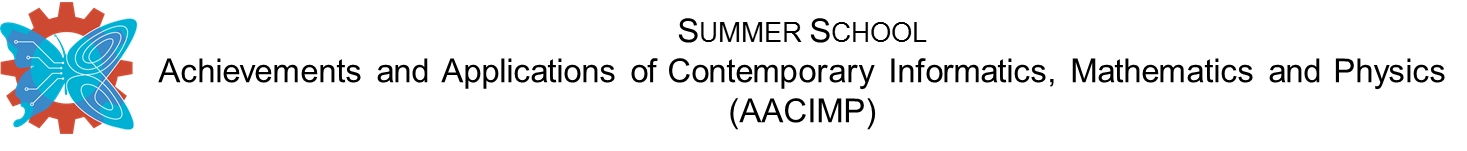 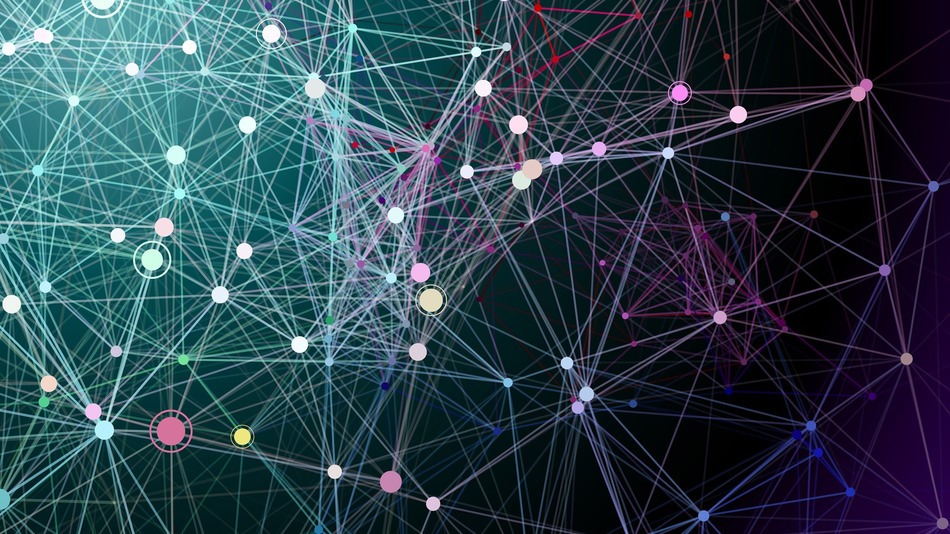 Воркшопи та майстер класи
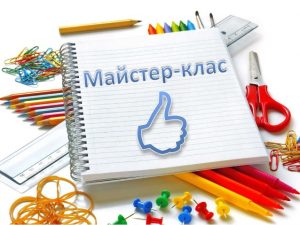 Презентація 
освітніх та стипендіальних 
Програм універси-
тетів Естонії
 19.10.2017
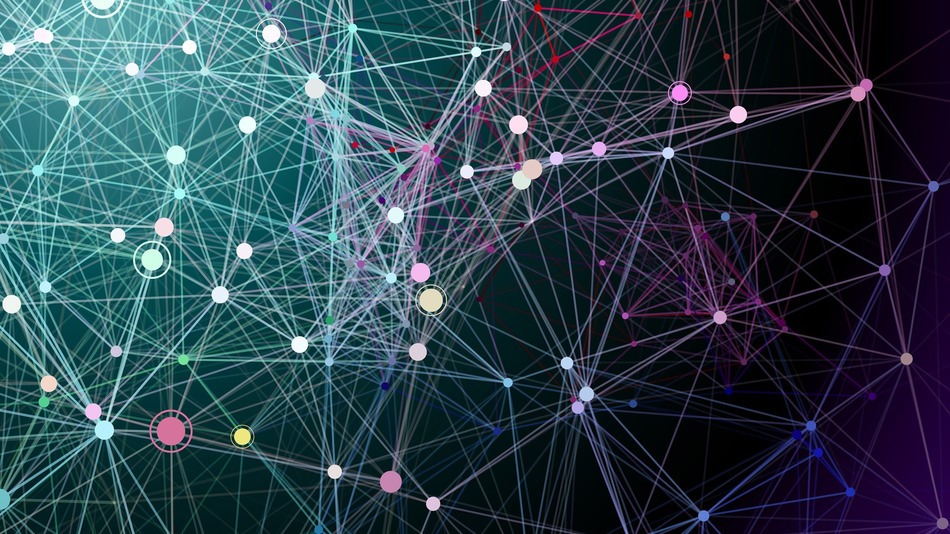 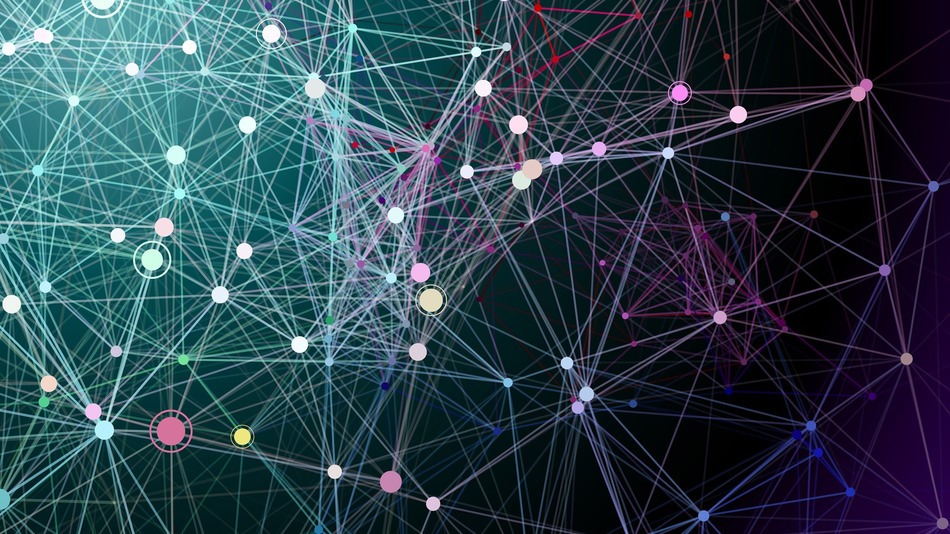 МК з написання мотиваційних
 листів для міжна-
родних проектів 
Квітень 2018
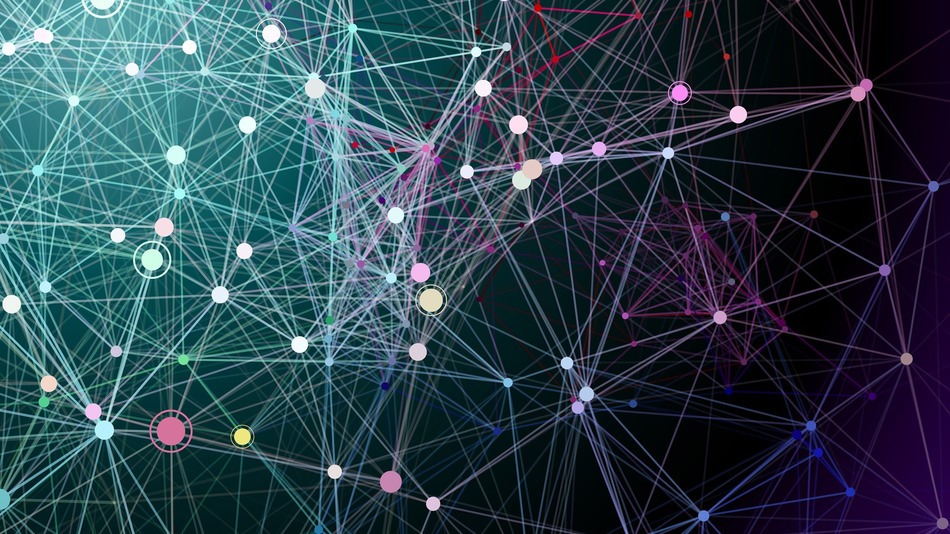 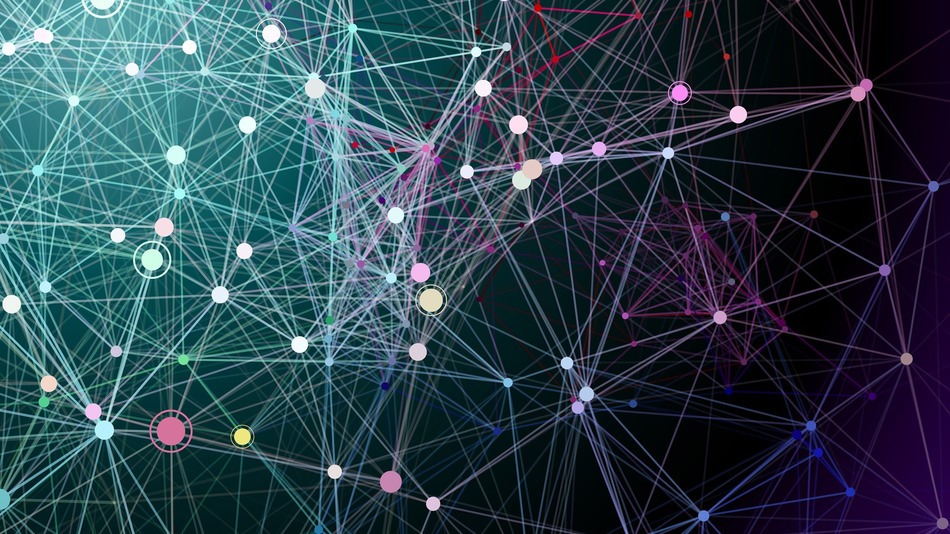 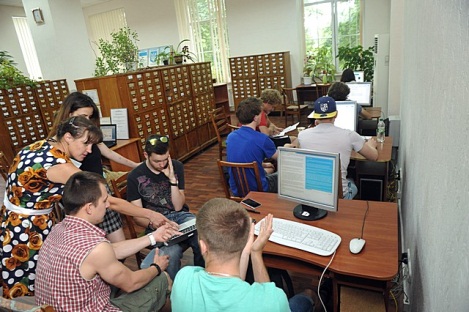 Курс лекцій та 
воркшопів для 
студентів від 
провідних компаній
Березень 2018
Тренінги з працевлаштування 
Грудень 2017
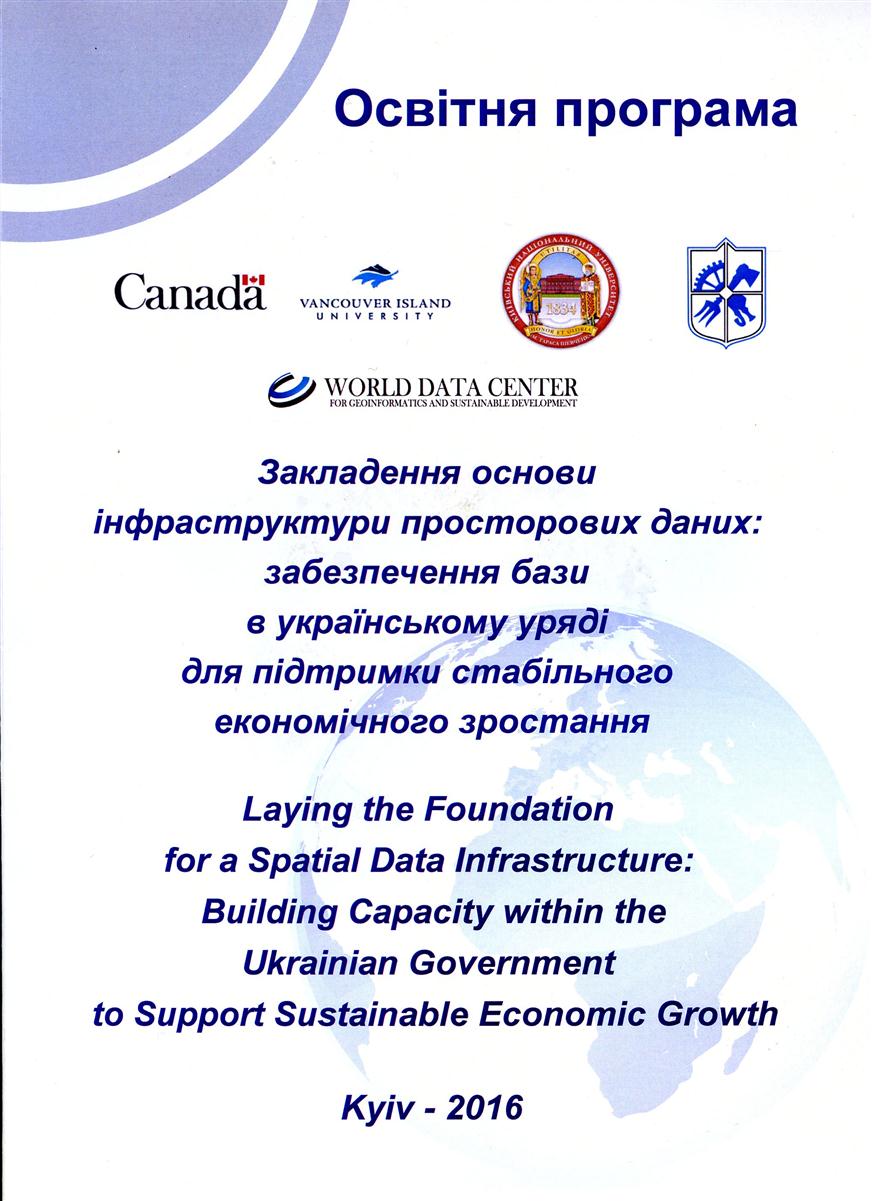 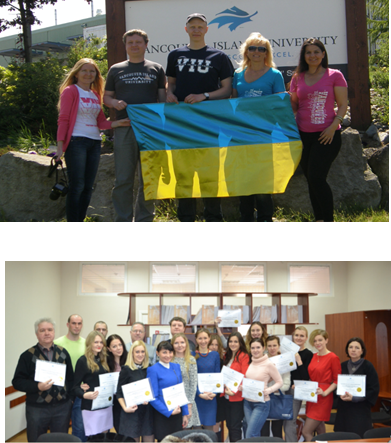 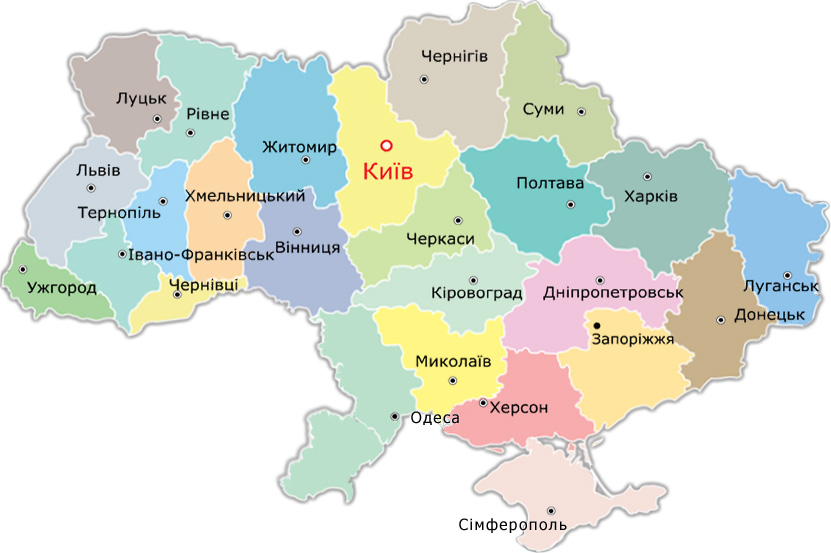 Європейська мережа з акредитації  інженерної освіти (ENAEE)
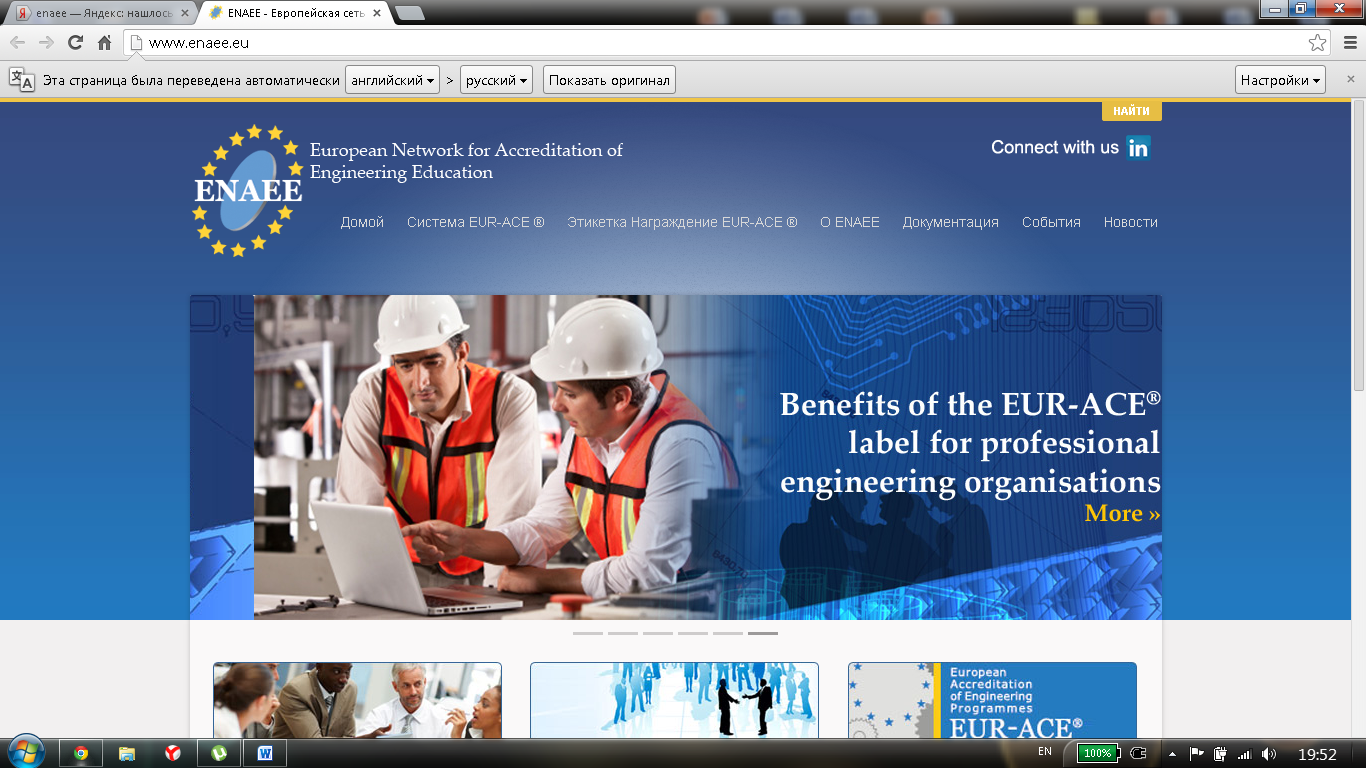 http://www.enaee.eu/
ПРОЕКТ РІШЕННЯ ВЧЕНОЇ РАДИКПІ ім. Ігоря Сікорського від 12 березня 2018 року
Заслухавши звіт першого проректора       Якименка Ю.І., Вчена рада ухвалює:
1.	Звіт першого проректора Якименка Ю.І. затвердити.
2.	Пріоритетним завданням університету в сьогоднішніх умовах є забезпечення якісної конкурентоздатної освіти на всіх її рівнях з поєднанням фундаментальної освіти і практичної підготовки на основах визначальної інноваційної складової та сучасних форм і технологій навчання.
113
3.	Визначити основними завданнями забезпечення якості АБІТУРІЄНТІВ:
•	залучення усіх факультетів/інститутів і кафедр до профорієнтаційної роботи у середніх навчальних закладах всіх типів і регіонів з представленням переваг інноваційної освіти;
•	широке використання в профорієнтаційній роботі інформаційних технологій, постійне оновлення і надання на сайтах кафедр актуальної для вступників інформації;
•	розширення системи довузівської підготовки, включивши до неї всі факультети/інститути.
•	посилення співпраці з МАН, організація олімпіад, виставок, творчих конкурсів, центрів науково-технічної творчості, зокрема в рамках Програми «Майбутнє України».
114
4.	Визначити основними завданнями забезпечення якості освіти на рівні БАКАЛАВР:
•	вдосконалення системи вхідного тестування з математики, фізики, хімії та іноземної мови як елементу об’єктивного оцінювання рівня першокурсників;
•	забезпечення достатнього рівня фундаментальної підготовки бакалаврів, зокрема, з використанням диференційованої підготовки за результатами вхідного тестування, продовжити і розвивати систему адаптаційних курсів;
•	вдосконалення системи вибіркових дисциплін та формування траєкторій професійної підготовки, враховуючи побажання студенів;
•	вважати підготовку рівня «бакалавр» першим етапом інноваційної підготовки, на якому студент запрошується до науково-інноваційної діяльності та наукових розробок кафедри.
115
5.	Визначити основними завданнями розвитку освітнього рівня МАГІСТР:
•	забезпечення вимогливого конкурсного відбору до магістратури;
•	вважати підготовку рівня «магістр» другим етапом інноваційної підготовки, на якому для студента науково-інноваційна діяльність та виконання наукових розробок кафедри є обов’язковою;
•	запровадження підготовки магістрів за освітньо-науковими програмами на основі інтегрованих навчальних планів магістр-PhD;
•	при розробці освітніх програм запроваджувати:
-	системоутворюючі курси за спеціальностями і вибіркові траєкторії циклів професійних дисциплін;
-	науково-практичну роботу з зануренням в інноваційне середовище (наукові семінари, презентації, стартап-проекти тощо, з поєднанням наукової, професійної та бізнес складових).
116
6.	Визначити основними завданнями розвитку освітньо-наукового рівня PhD:
•	впровадження системоутворюючих курсів вищого рівня;
•	запровадження підготовки PhD на основі інтегрованих навчальних планів;
•	забезпечення виконання самостійної науково-інноваційної роботи та виконання реальних розробок;
•	представлення наукових результатів на міжнародних конференціях і наукометричних виданнях, в тому числі іноземною мовою, сприяння розвитку наукової школи кафедри.
117
7.	Продовжити вдосконалення форм і технологій організації освітнього процесу в поєднанні з науково-інноваційною діяльністю і практичною підготовкою:
•	розвиток гнучких сучасних форм навчання: змішане навчання, дистанційні курси, дуальна освіта, тренінги, практикуми, а також з англомовним забезпеченням як методичною документацією, так і викладанням;
•	розвиток ефективних форм практичної підготовки студентів: дуальної освіти, виробничих практик на робочих місцях підприємств-партнерів, виконання реальних стартап-проектів;
•	використання гнучкої системи зарахування кредитів за результати творчої роботи – наукових публікацій і конференцій, конкурсу Sikorsky Challenge, літніх шкіл, статей у «Вікіпедії» і «Наука-інформ», результатів ректорського контролю тощо.
118
Розвиток інноваційного середовища шляхом створення мережі спільних навчально-наукових центрів, науково-технічних гуртків і лабораторій за участю міжнародних і вітчизняних підприємств та організацій, зокрема, в структурі Наукового парка.
9.	Дотримуватись завдань щодо забезпечення якості НПП, а саме:
•	застосування виключно конкурсного обрання з заключенням короткострокових контрактів з подовженням за результатами звітів з урахуванням відповідності ліцензійним вимогам та рейтингу;
•	забезпечення представлення рейтингів викладачів з обов’язковим розглядом і затвердженням їх кафедрою;
119
•	впровадження цільового підвищення кваліфікації і стажування викладачів з обов’язковою звітністю;
•	організація систематичного контролю кафедрою якості проведення занять з урахуванням опитування студентів;
•	запровадження постійно діючої системи формування кадрового резерву широко залучаючи випускників аспірантури і магістратури до викладацької роботи;
•	залучення до освітнього процесу провідних науковців, промисловців та представників бізнесу.
10.	Вважати одним з визначальних показників роботи кафедр їх участь у системі післядипломної освіти університету для реалізації принципу «навчання протягом життя» («друга освіта») та підвищення кваліфікації, зокрема, шляхом укладення прямих договорів з підприємствами.
120
11.	З метою створення умов для інтеграції до Європейського освітнього простору та удосконалення підготовки студентів з іноземних мов:
•	 здійснення з 2018-2019 навчального року на підготовчому відділенні для іноземців на усіх факультетах/інститутах англомовного навчання іноземних студентів;
•	впровадження англомовних курсів та освітніх програм на всіх кафедрах університету та системи стимулювання викладачів;
•	сприяння викладачам у вдосконаленні мовної підготовки і викладанні англомовних курсів;
•	продовжити практику проведення літніх шкіл за програмою «Technology for Future» з широкою участю іноземних учасників.
121
12.	Удосконалювати роботу з впровадження цілісної інформаційної системи освітнього процесу та управління університетом:
•	забезпечити подальший розвиток і функціонування системи ЕК та інформаційних сайтів кафедр, включаючи англомовні ресурси кафедр, інститутів і факультетів відповідно до визначених вимог, в тому числі і методичного забезпечення англомовних освітніх програм.

13.	Активізувати діяльність у напрямку МІЖНАРОДНОЇ акредитації та продовження діяльності університету у статусі ДОСЛІДНИЦЬКОГО.
122
Дякую за увагу!
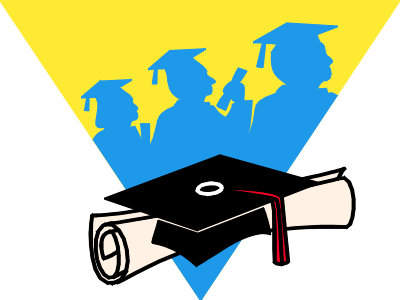 http://osvita.kpi.ua